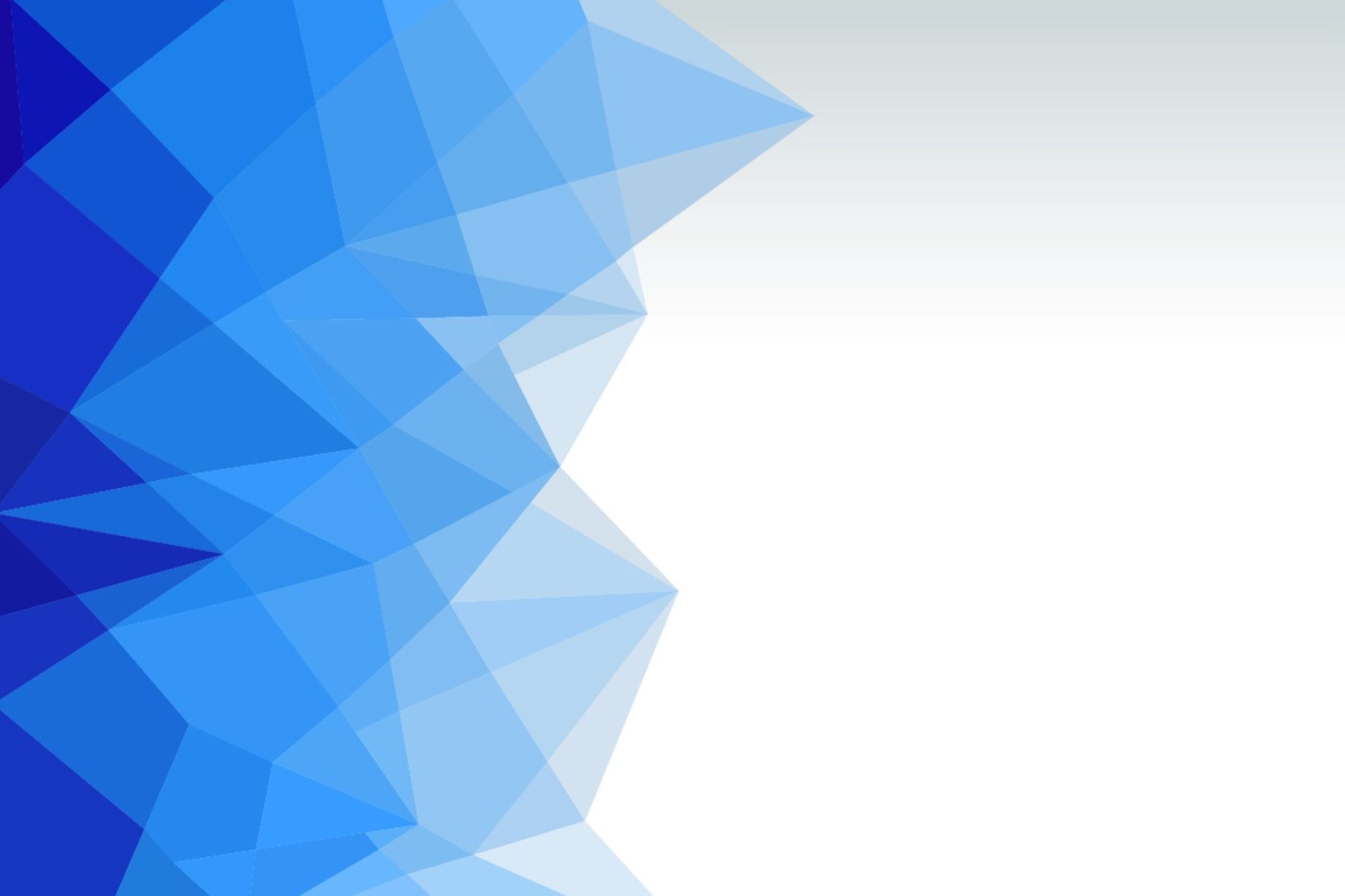 DS 4440
Deep Learning
Large Language Models,Chatbots,Instruction Tuning,RLHF, and DPO
The essential ideas in prompt engineering
Explicit instruction-style prompt
The capital of the state of Vermont is the city of
direct instruction
Cloze prompt (fill-in-the-blank)
New York: Albany; Montana: Helena; Vermont:
incomplete sentence
In-context learning (by-example)
Tell me the capital of Vermont.
demonstrations
next-word prediction
How LLMs are trained to follow instructions
1. pretraining:train to predictall next words
months of training
2. fine-tuning:
train to predictinstruction dialog

hours of training
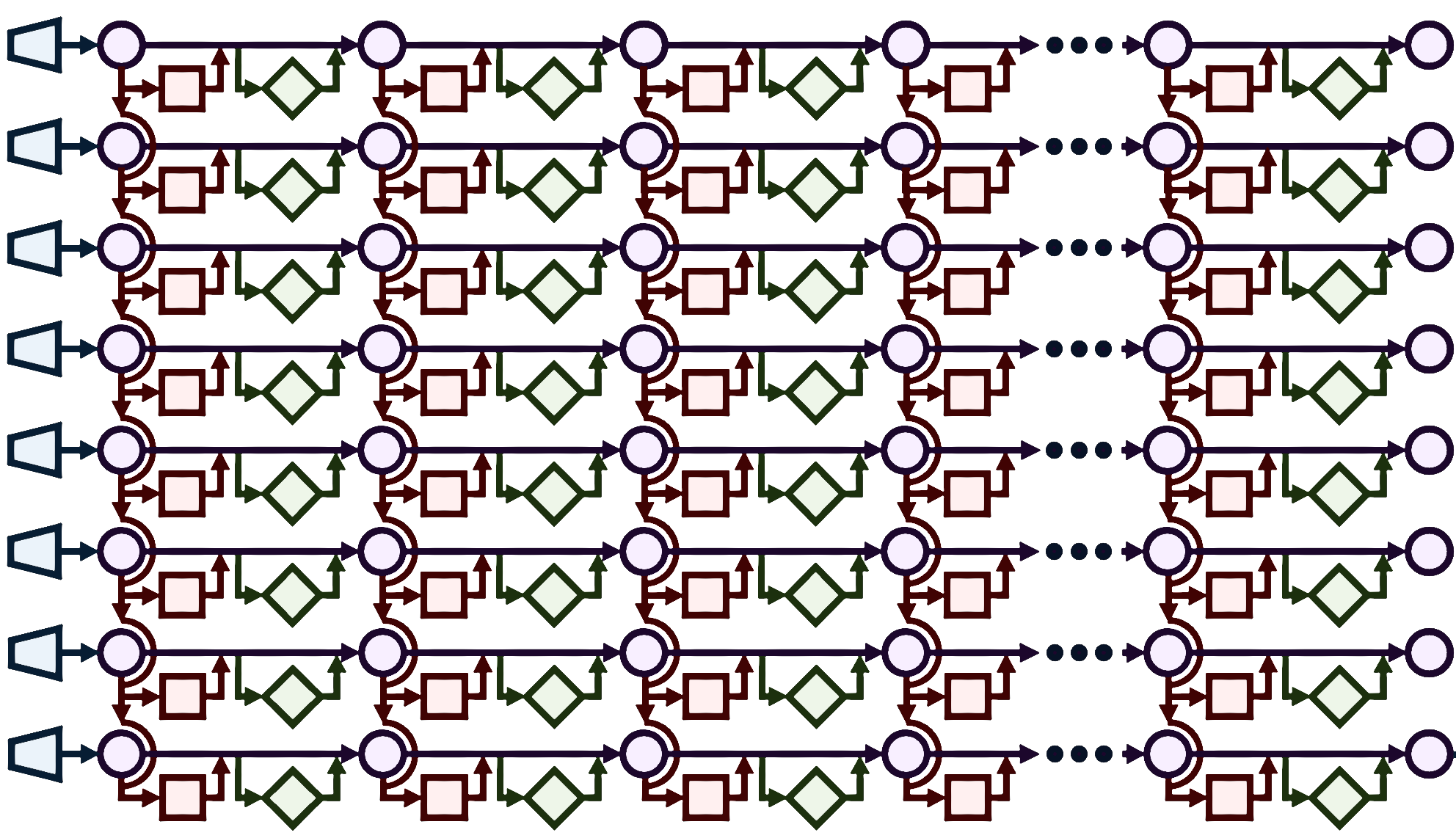 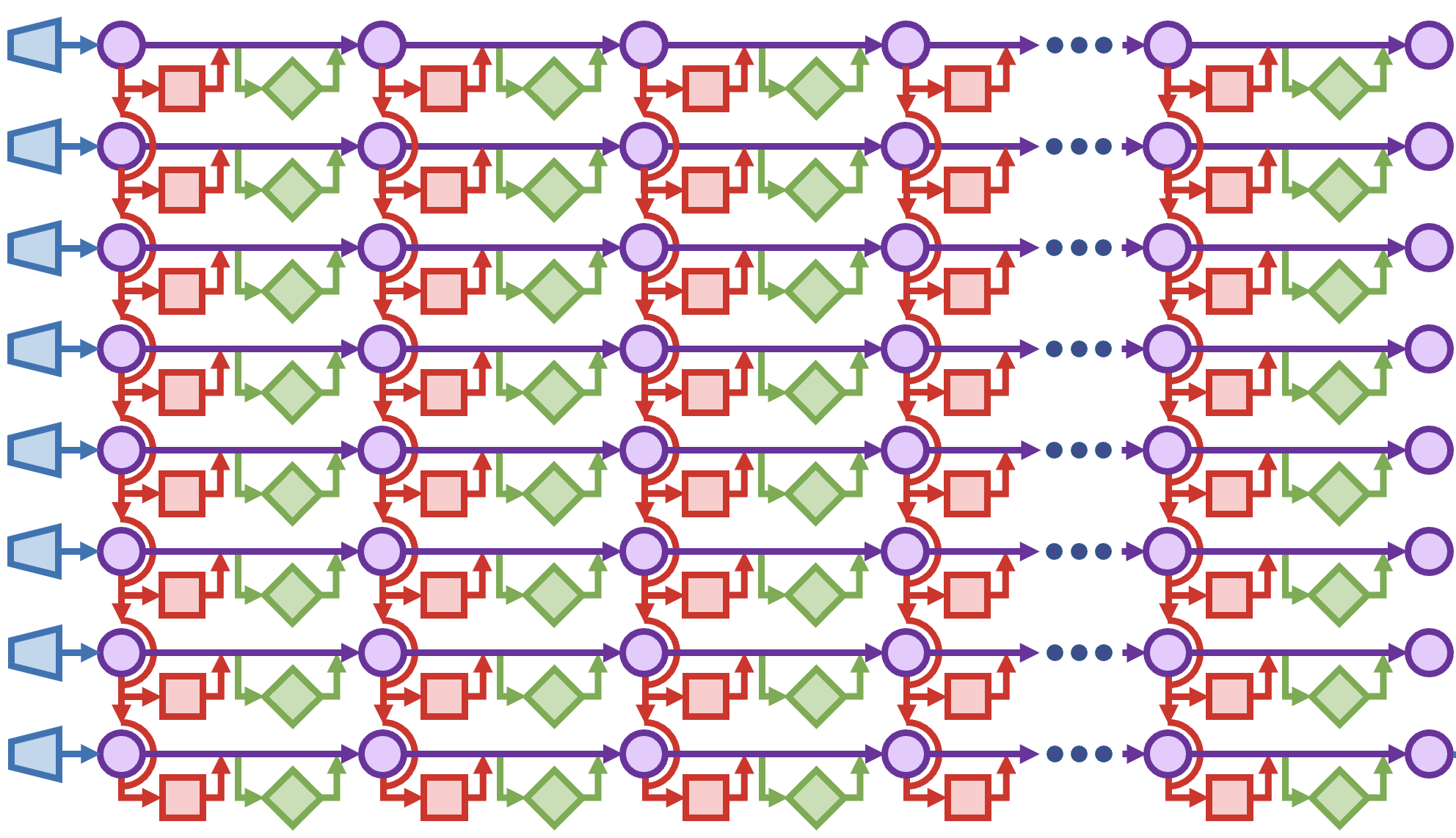 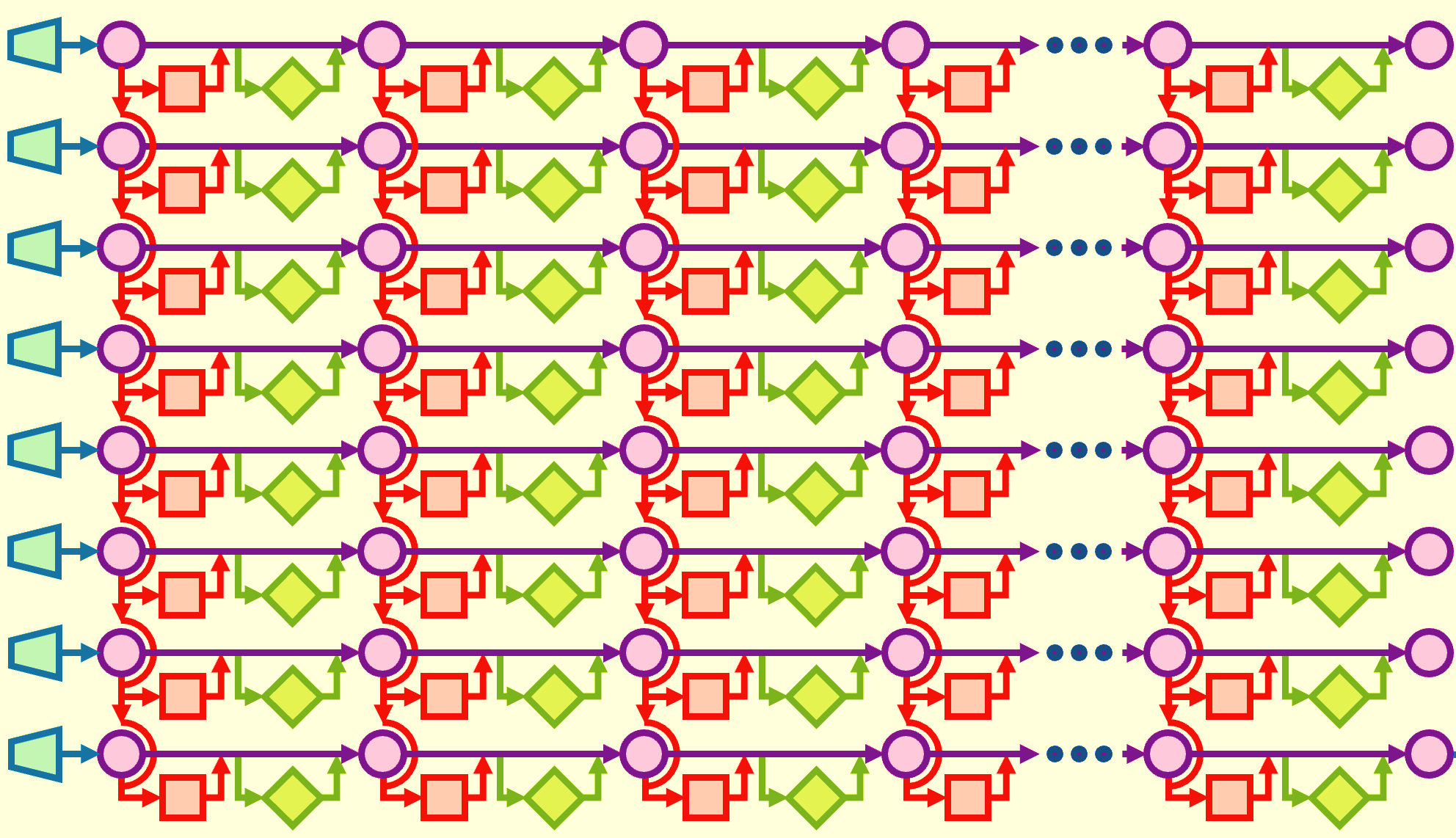 random parameters(outputs nonsense)
instruction-tuned GPTspecifically imitatesinstruction-following
pretrained GPTwill imitate any textin any context
a giant mixof all theworld’stext
curatedset of100%instruction-followingexamples
Tool use and interactive protocols
User instruction
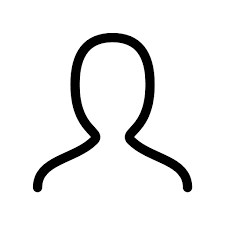 How many shares of MSFT can I buy for $10,000?

[invoke search MSFT]

Microsoft Corp, NASDAQ: MSFT.
Market Summary > Microsoft Corp
280.57 USD
+2.91 (1.05%) today
Mkt Cap 2.09T
P/E ratio 31.19
Div yield 0.97%
[response complete]

[invoke calculator 10000 / 280.57]

35.6417293367
[response complete]

At today’s price of 280.57, you can buy 35 shares.
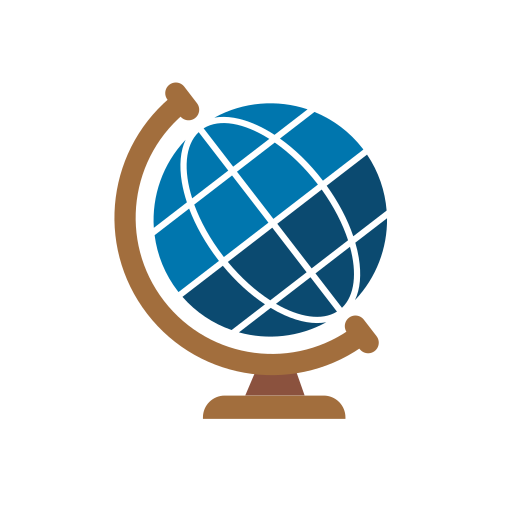 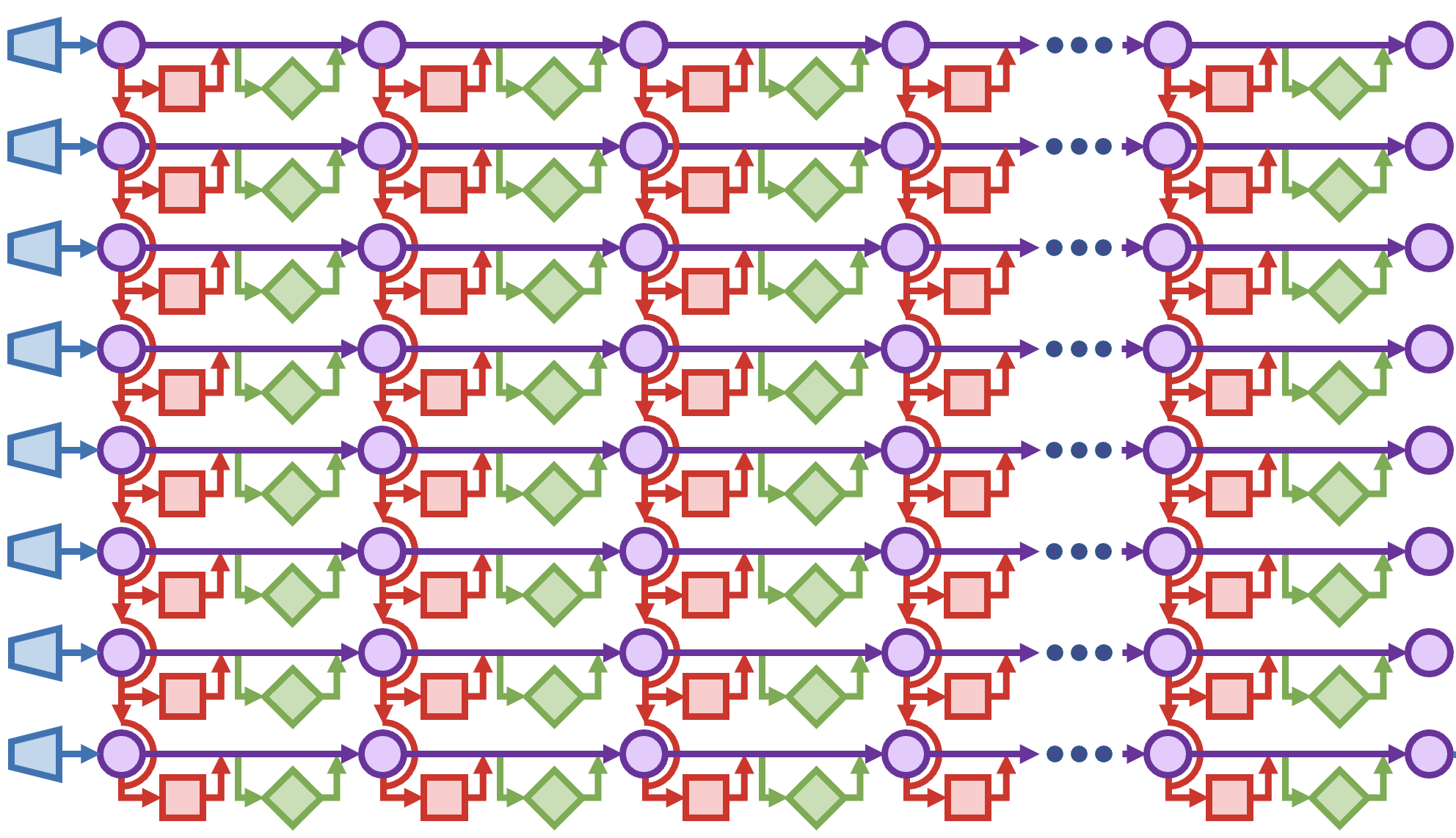 next wordpredictions
tool responses
search tool
tool-use-tuned GPT
next wordpredictions
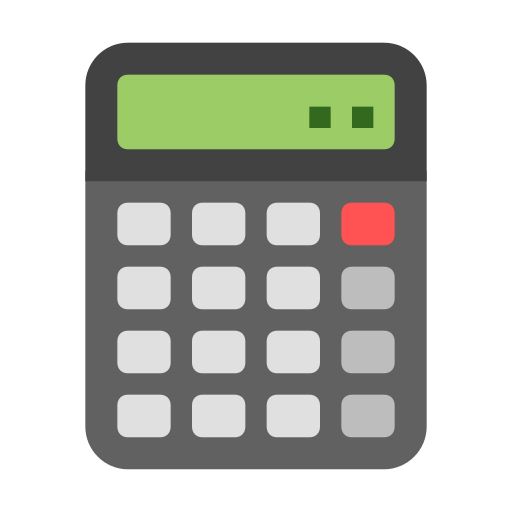 tool responses
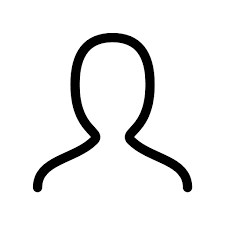 final next wordpredictions
calculator tool
Common Mitigations
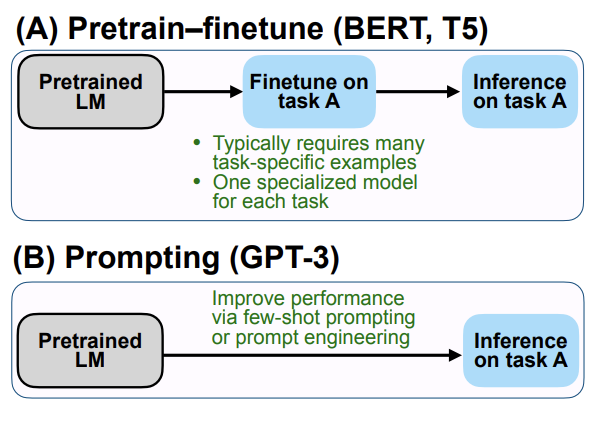 (A) Fine-tuning 
Often requires many example data
Task specific


(B) Few-shot prompting  
Prompt engineering
Limited context size
Expensive Inference


Can we do better?
2024-04-04
Slides created for CS886 at UWaterloo
6
[Speaker Notes: Language models are trained on large corpora using mostly unlabeled data from the web. To keep the learning process self-supervised the objective is next token prediction or some other language masking techniques. The output model learns word embeddings well, and even do well in some NLP tasks that they have been exposed to during training. However the objective function during training time does not match the inference time which is to follow the human]
Improve Performance of LMs Zero-shot
Finetuned Language Models Are Zero-shot Learners (FLAN), Jason Wei et. al,  ICLR 2022, from Google Research

Multitask Prompted Training Enables Zero-shot Task Generalization (T0), Victor Sanh et. al, ICLR 2022, from Hugging Face

LIMA: Less Is More for Alignment, Chunting Zhou et. Al, arXiv preprint 2023, from Meta AI
2024-04-04
Slides created for CS886 at UWaterloo
7
[Speaker Notes: Zeroshot here means the LM hasn't seen the task before, not in context nor in pretraining or finetuning]
Instruction Tuning
Finetune the language model on many tasks (simultaneously) described via instructions

The model will learn to follow instructions
Generalizes to unseen tasks in zero-shot

Works well since NLP tasks are describable with natural language instructions
e.g., Summarize the following paragraph
e.g., Translate "How are you" into Chinese
2024-04-04
Slides created for CS886 at UWaterloo
8
[Speaker Notes: Zeroshot here means the LM hasn't seen the task before, not in context nor in pretraining or finetuning]
Instruction Tuning Example
2024-04-04
Slides created for CS886 at UWaterloo
9
[Speaker Notes: Finetuning on multiple tasks at the same time, inference on a new task]
Instruction Tuning Example
Training on multiple tasks
2024-04-04
Slides created for CS886 at UWaterloo
10
[Speaker Notes: Finetuning on multiple tasks at the same time, inference on a new task]
Instruction Tuning Example
Zero-shot inference
2024-04-04
Slides created for CS886 at UWaterloo
11
[Speaker Notes: Finetuning on multiple tasks at the same time, inference on a new task]
Instruction Tuning Example
Task instructions in natural language
2024-04-04
Slides created for CS886 at UWaterloo
12
[Speaker Notes: Tasks described as instructions in natural language]
Finetuned Language Net(FLAN)
62 NLP datasets grouped into 12 clusters representing 12 task types
Cluster granularity for unseen tasks

Held out each cluster for zero-short evaluation, finetuned on the remaining 11 clusters

Composed ten unique templates for each datasets
Up to three of them in reversed format (e.g., write a movie review for this sentiment)
2024-04-04
Slides created for CS886 at UWaterloo
13
Classification vs Generation Tasks
The base model (LaMDA-PT) is decoder-only

Works as is for free-text generation
   tasks (e.g., summarization)

Needs options for classification
  tasks (e.g., closed QA)
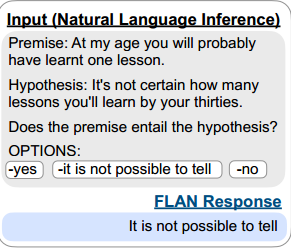 2024-04-04
Slides created for CS886 at UWaterloo
14
[Speaker Notes: just picking up probability of yes or no is not accurate, since there might be more ways of saying yes, than saying no]
Training Details: Base Model
Language Models for Dialog Applications (LaMDA-PT)

Decoder only, trained for next token generation

137B parameters

Pretrained on web documents, dialog data, and Wikipedia
1.56T words, 2.81T
10% of training data is non-English
2024-04-04
Slides created for CS886 at UWaterloo
15
Training Details: FLAN Training
Mix examples from all datasets together and sample randomly
capped at 30k for each dataset

1024 input and 256 output tokens

30k gradient steps with a batch size of 8,192

Adafactor optimizer with a learning rate of 3e-5

60 hours on a TPUv3 with 128 cores
2024-04-04
Slides created for CS886 at UWaterloo
16
Zero-shot Results
FLAN outperforms
the base LaMDA-PT
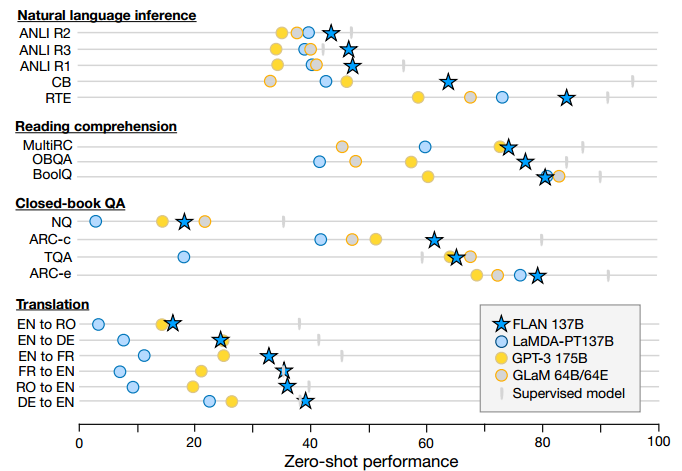 2024-04-04
Slides created for CS886 at UWaterloo
17
[Speaker Notes: FLAN always outperforms the base model, in many cases outperforms GPT-3 , and GLaM]
Zero-shot Results
In some cases, FLAN
bridges the gap with
supervised models
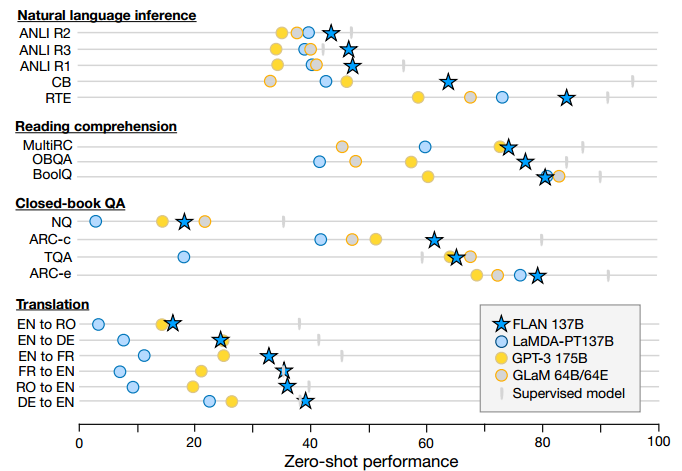 2024-04-04
Slides created for CS886 at UWaterloo
18
[Speaker Notes: FLAN always outperforms the base model, in many cases outperforms GPT-3 , and GLaM]
FLAN vs GPT-3
FLAN outperforms GPT-3 zero-shot and few-shot on some tasks
Task types with most gain from instruction tuning are selected
2024-04-04
Slides created for CS886 at UWaterloo
19
Ablation Studies: Number of Clusters
Adding more clusters
to training helps with
generalizability on
held-out clusters
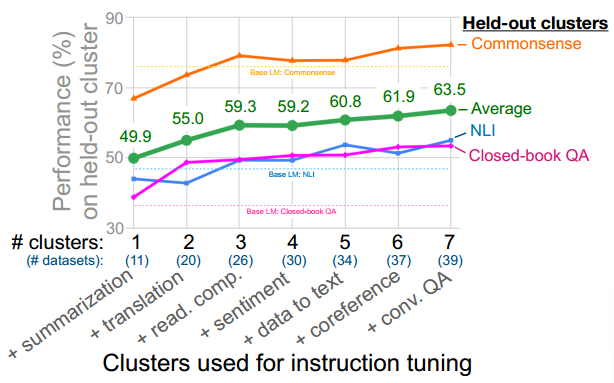 2024-04-04
Slides created for CS886 at UWaterloo
20
[Speaker Notes: Some number of clusters (or the reading comp cluster?) are needed for NLI and Commonsense to beat the base model, For closed-book QA even one is enough.]
Ablation Studies: Number of Clusters
Only after #3 clusters 
FLAN beats the base
Model at NLI and
Commonsense tasks
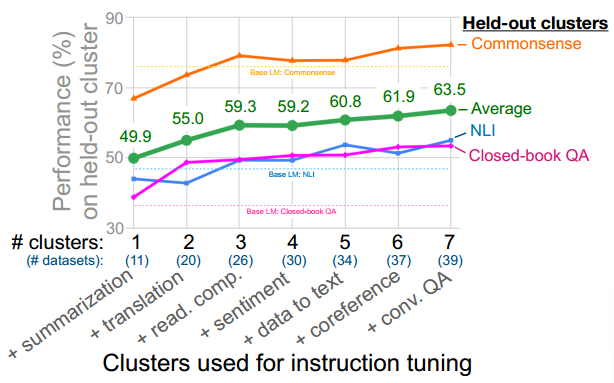 2024-04-04
Slides created for CS886 at UWaterloo
21
[Speaker Notes: Some number of clusters (or the reading comp cluster?) are needed for NLI and Commonsense to beat the base model, For closed-book QA even one is enough.]
Ablation Studies: Scaling Laws
Accuracy of smaller
models degrades with
Instruction tuning
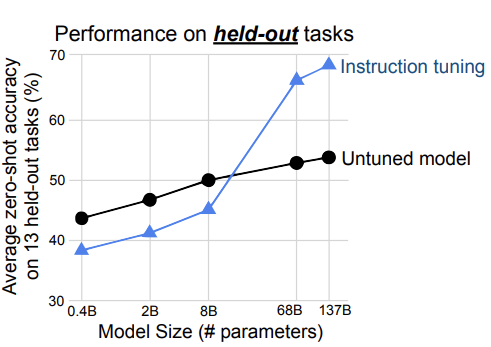 2024-04-04
Slides created for CS886 at UWaterloo
22
[Speaker Notes: Training on many NLP tasks makes the model forget pretraining, does not generalize well to unseen]
Ablation Studies: Role of Instructions
Multitask instruction
tuning with or without
dataset names does not
match fine tuning gains
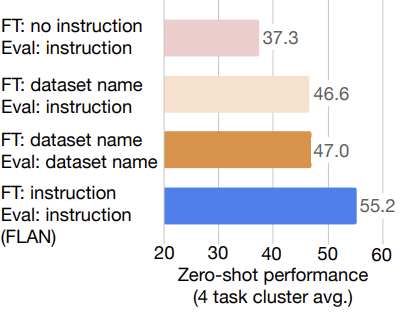 2024-04-04
Slides created for CS886 at UWaterloo
23
Improve Performance of LMs Zero-shot
Finetuned Language Models Are Zero-shot Learners (FLAN), Jason Wei et. al,  ICLR 2022, from Google Research

Multitask Prompted Training Enables Zero-shot Task Generalization (T0), Victor Sanh et. al, ICLR 2022, from Hugging Face

LIMA: Less Is More for Alignment, Chunting Zhou et. Al, arXiv preprint 2023, from Meta AI
2024-04-04
Slides created for CS886 at UWaterloo
24
[Speaker Notes: Zeroshot here means the LM hasn't seen the task before, not in context nor in pretraining or finetuning]
T0 Overview
Multi-task
Training
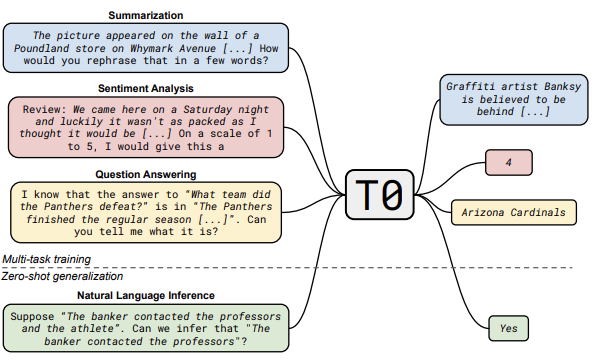 2024-04-04
Slides created for CS886 at UWaterloo
25
T0 Overview
Zero-shot 
generalization
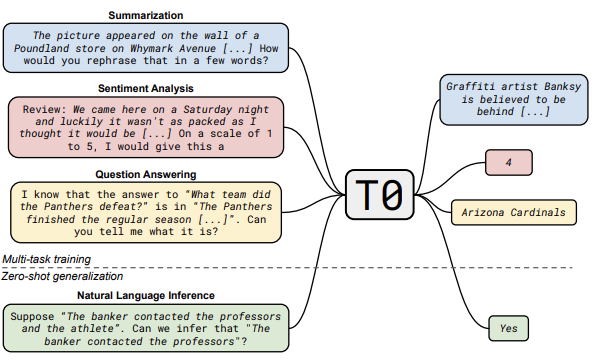 2024-04-04
Slides created for CS886 at UWaterloo
26
Dataset Preparation
62 public datasets grouped into 12 tasks
Grouped based on the format of the output rather than the skill required for doing the task

Used crowd sourcing to create different prompt templates for each dataset excluding:
non-English prompts
Potentially harmful content

Public Pool of Prompt (P3) had 2073 prompts for 177 datasets at the time of writing
2024-04-04
Slides created for CS886 at UWaterloo
27
[Speaker Notes: Public pool of prompt (p3)]
Training Details: Base Model
LM-adapted variation of T5 (LM+T5)

Trained with 100B additional tokens from C4 corpus using
 the Language Model (LM) objective

Encoder + Decoder architecture

11B Parameters
2024-04-04
Slides created for CS886 at UWaterloo
28
Training Details: T0 Training
Mixed examples from all datasets together and sampled randomly
capped at 500k for each dataset

1024 input and 256 output tokens

Batch size of 1024, 250B tokens

Adafactor optimizer with a learning rate of 1e-3 and dropout 0.1

Trained on a v3-512 Cloud TPU for 270 hours
2024-04-04
Slides created for CS886 at UWaterloo
29
T0 vs GPT-3
T0 and its base model
 report results on all 
 prompts, no cherry pick

T0 always better than
 its base model

                                                            zero-shot performance
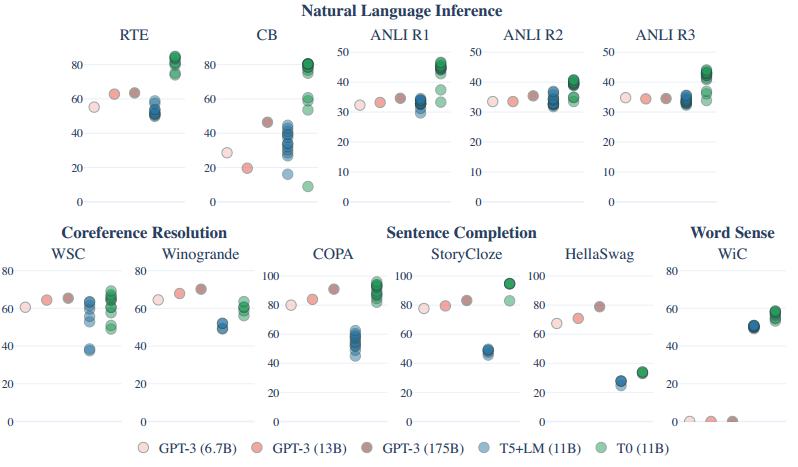 2024-04-04
Slides created for CS886 at UWaterloo
30
T0 vs GPT-3
On all NLI tasks T0
Outperforms the 11x 
larger GPT-3 model
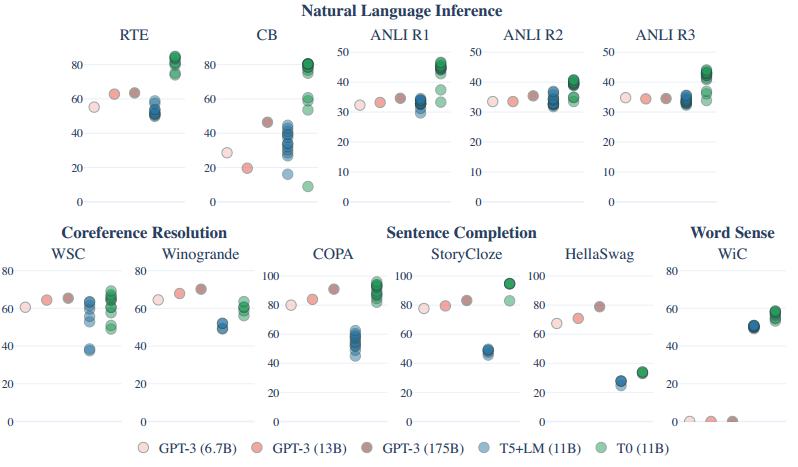 2024-04-04
Slides created for CS886 at UWaterloo
31
Ablation Study: Effect of Prompt Count
Overall, more prompt
templates improve the
performance

                                                           
                                                         zero-shot performance for #training prompt templates
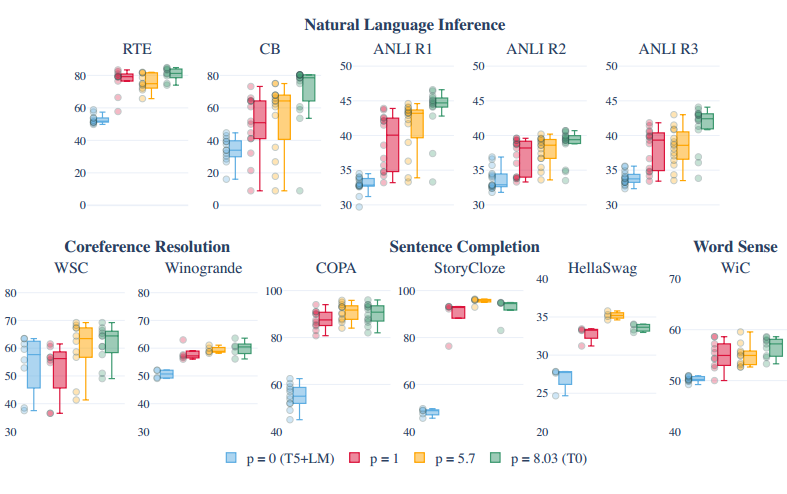 2024-04-04
Slides created for CS886 at UWaterloo
32
Ablation Study: Effect of Prompt Count
Fewer number of 
prompts can cause
large variances

                                                           
                                                         zero-shot performance for #training prompt templates
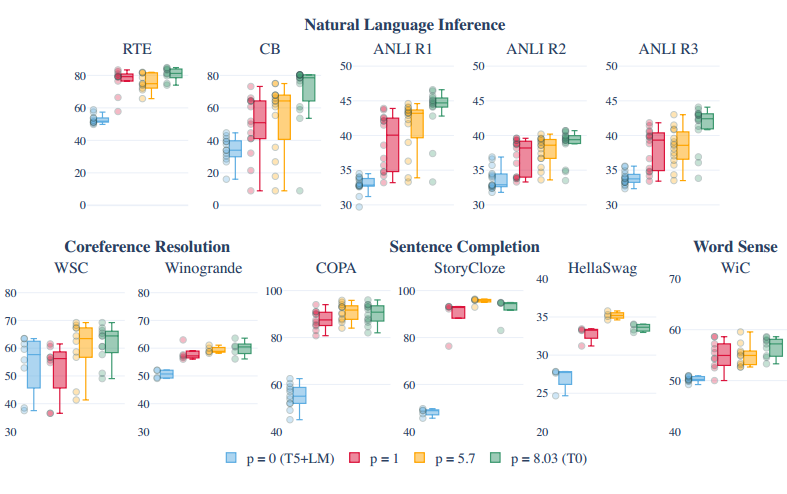 2024-04-04
Slides created for CS886 at UWaterloo
33
Ablation Study: Effect of Prompt Count
For some tasks having
many prompts hurts
the performance

                                                           
                                                         zero-shot performance for #training prompt templates
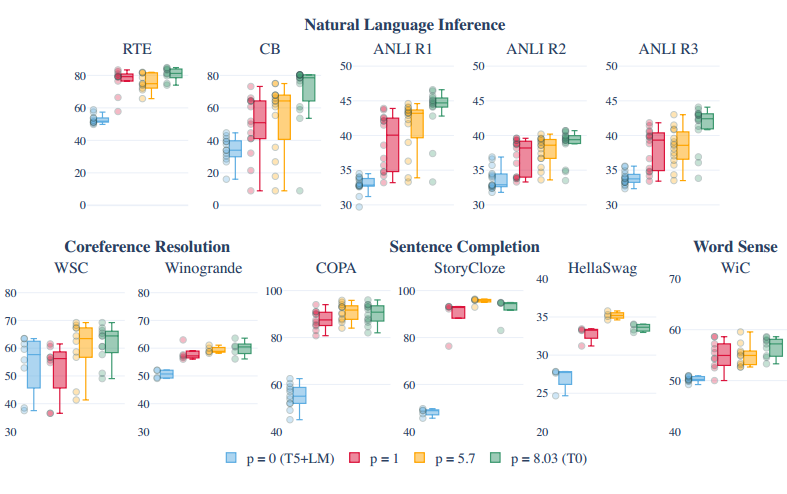 2024-04-04
Slides created for CS886 at UWaterloo
34
[Speaker Notes: Can be either because there aren't many good ways to express the task]
T0 vs FLAN Differences
2024-04-04
Slides created for CS886 at UWaterloo
35
T0 vs. FLAN Results
Both papers reported results for NLI category
ANLI R1-3 and RTE don't have any clear winners
T0 significantly better than FLAN on CB (~80% vs. ~ 65%)

Both train on ~250B tokens, maybe not enough for LaMDA-PT

Mixing the two datasets for instruction tuning is the best
Chung, Hyung Won, Le Hou, Shayne Longpre, Barret Zoph, Yi Tay, William Fedus, Yunxuan Li et al. "Scaling instruction-finetuned language models." arXiv preprint arXiv:2210.11416 (2022).
2024-04-04
Slides created for CS886 at UWaterloo
36
Improve Performance of LMs Zero-shot
Finetuned Language Models Are Zero-shot Learners (FLAN), Jason Wei et. al,  ICLR 2022, from Google Research

Multitask Prompted Training Enables Zero-shot Task Generalization (T0), Victor Sanh et. al, ICLR 2022, from Hugging Face

LIMA: Less Is More for Alignment, Chunting Zhou et. Al, arXiv preprint 2023, from Meta AI
2024-04-04
Slides created for CS886 at UWaterloo
37
[Speaker Notes: Zeroshot here means the LM hasn't seen the task before, not in context nor in pretraining or finetuning]
No More Large-scale Instruction Tuning?
Hypothesize: Alignment teaches the model the style or format for interacting with users, to expose the knowledge and capabilities that it has already learned during pretraining 
Only limited instruction tuning data is necessary to teach models to produce high quality output

LIMA focuses on 1000 carefully curated prompts, diverse input style, unified output in the format of helpful assisstant AI
2024-04-04
Slides created for CS886 at UWaterloo
38
Data Selection: Stack Exchange
Sample 200 questions from each 170+ exchanges
Title-only questions with the highest score
Top answer for each question (>+10 score) 

Excluded answers not matching the helpful AI assistant style
Shorter than 1200 characters longer than 4096
Written in the first person
Reference to other posts
Removed links, images, and HTML tags from responses
2024-04-04
Slides created for CS886 at UWaterloo
39
Data Selection: WikiHow
Sampled 200 out of 240000 highly moderated articles
Two level sampling to maximize diversity

Article title used as the input prompt

Article body used as the response
Preprocessing to remove images, links, etc.
2024-04-04
Slides created for CS886 at UWaterloo
40
Data Selection: Pushshift Reddit Dataset
Reddit is mostly for entertaining
Top voted answers could be witty, sarcastic, humorous
Not a match for helpful AI assistant style

Manually selected examples from within the most upvoted posts

Limited selection to r/AskReddit and r/Prompts
70 title-only questions and their topmost voted answer in test set
150 high quality prompts and responses from r/Prompts
2024-04-04
Slides created for CS886 at UWaterloo
41
[Speaker Notes: R/prompts: premises of fictional stories, which otherusers are then encouraged to creatively complete]
Manual Prompt Creation
Two groups of authors wrote 250 prompts based on their interest
Group A: 200 training, 50 dev set split
Group B: filtered out 20, the remaining 230 for held-out for test

Wrote high quality responses for the 200 prompts in training set
Acknowledgement of the question followed by the answer assists the model in forming chain of thought

A single training example from 50 natural language generation tasks such as summarization, paraphrasing, etc.
Increases the prompt diversity
2024-04-04
Slides created for CS886 at UWaterloo
42
Training LIMA
Used LLaMa 65B as the base model 
Trained on 1000 examples with batch size of 32 for 15 epochs
Introduced a special end-of-turn token (EOT) to differentiate between user and assistant roles.
Context size 2048
AdamW optimizer
Dropout over residual networks
2024-04-04
Slides created for CS886 at UWaterloo
43
Evaluation Methodology
Humans compare models' responses for a given prompt
Prefer LIMA
Prefer the other model
It is a tie

Inter-Annotator agreement measured over 50 randomly selected annotations
crowd-crowd 82%
crowd-author 81%
author-author 78%
2024-04-04
Slides created for CS886 at UWaterloo
44
Human Evaluation
In 74% of the test prompts
LIMA's response is better
than or equal to the same
size Alpaca finetuned with
x52 more data                                                                
                            
                                                                 Human preference evaluation on 300 test prompts
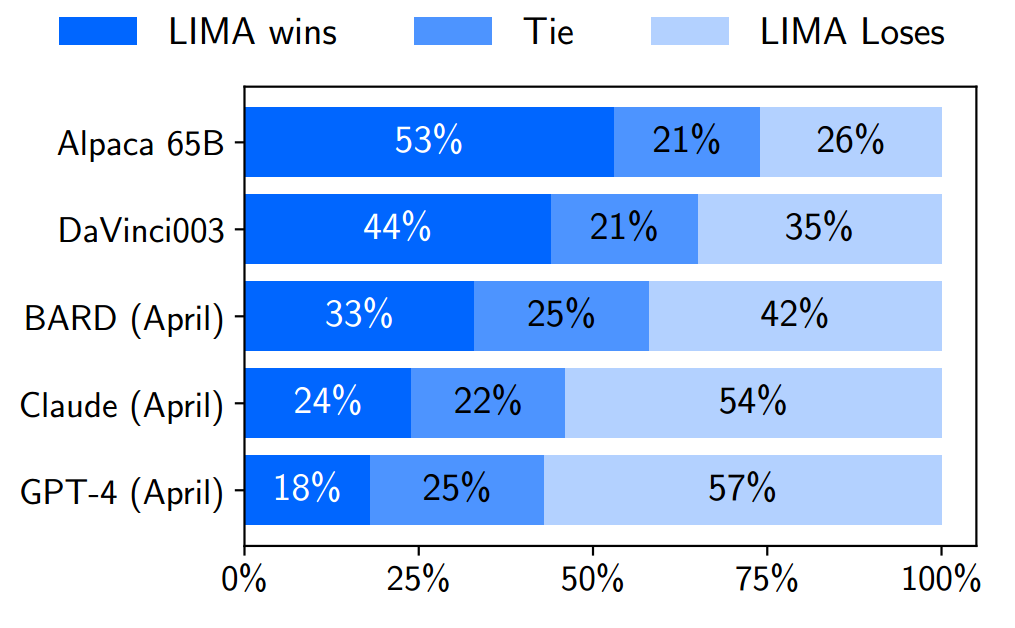 2024-04-04
Slides created for CS886 at UWaterloo
45
Human Evaluation
In 43% of the test prompts
LIMA's response is better
than or equal to GPT-4
                                                                   
                            
                                                                 Human preference evaluation on 300 test prompts
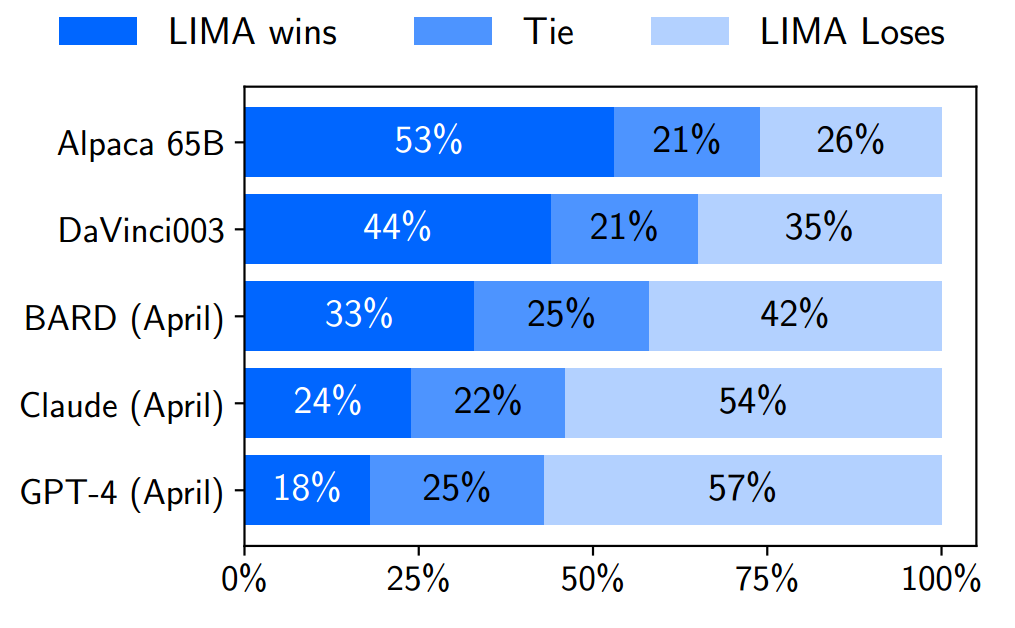 2024-04-04
Slides created for CS886 at UWaterloo
46
GPT-4 Evaluation
Similar trend, but GPT4
prefers larger model
responses more often                                     
                            
                                                                 Human preference evaluation on 300 test prompts
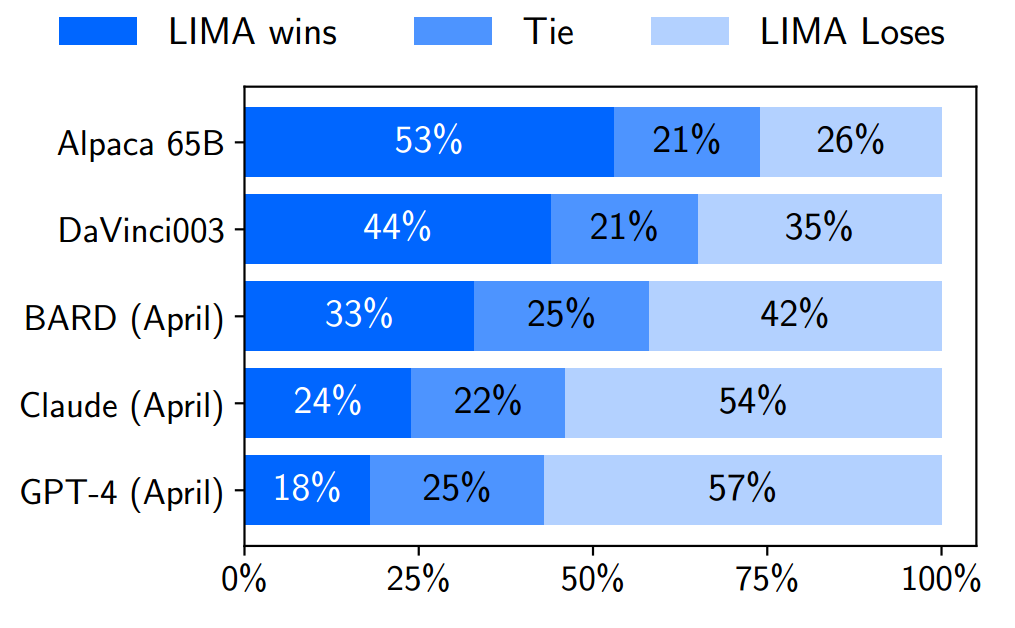 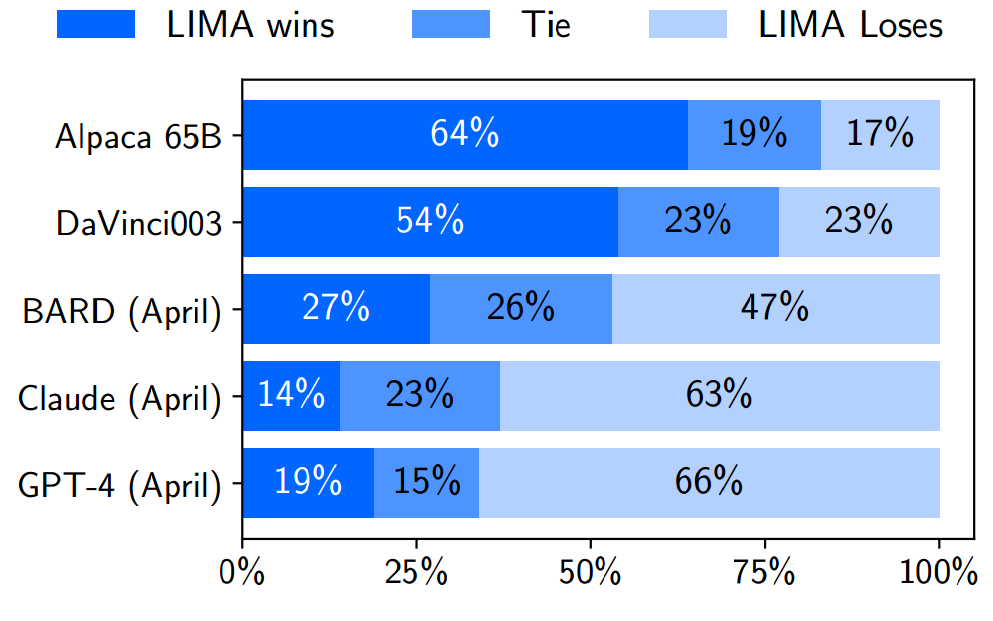 2024-04-04
Slides created for CS886 at UWaterloo
47
Ablation study: Quantity, Quality, Diversity
Fine tune a 7B version using 2000 examples from different datasets
Ask ChatGPT to grade helpfulness in 1-6 Likert scale 
For each dataset 5 examples from its test split are randomly selected


High quality but low diversity,
All "How to" prompts
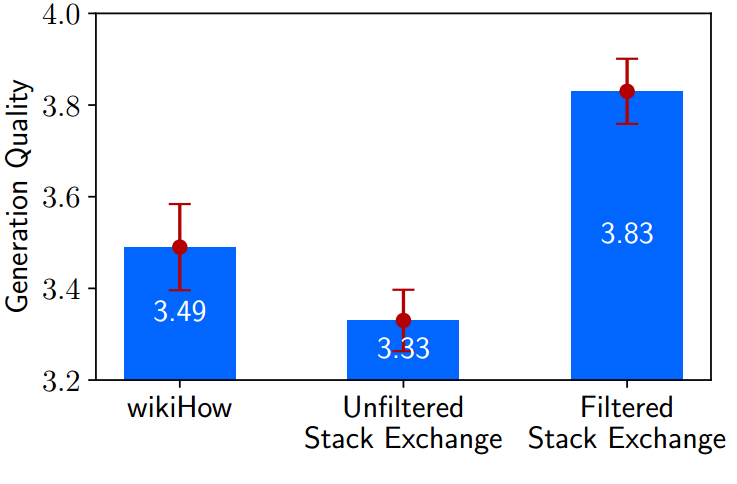 2024-04-04
Slides created for CS886 at UWaterloo
48
Ablation study: Quantity, Quality, Diversity
Fine tune a 7B version using 2000 examples from different datasets
Ask ChatGPT to grade helpfulness in 1-6 Likert scale 
For each dataset 5 examples from its test split are randomly selected


High diversity but low quality,
since it is unfiltered
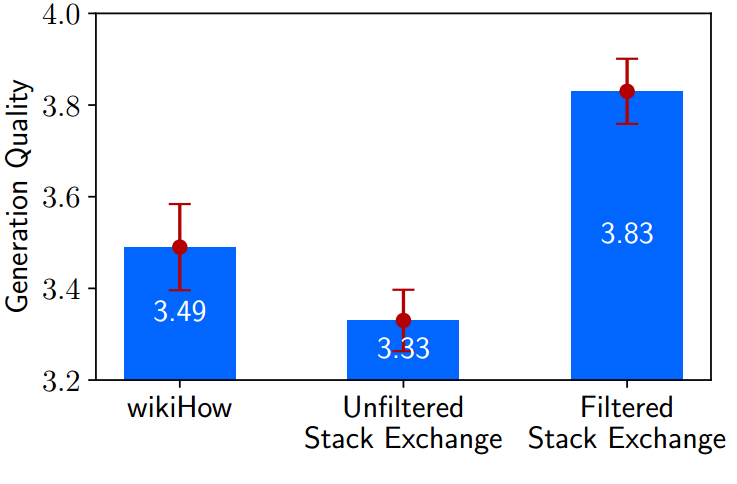 2024-04-04
Slides created for CS886 at UWaterloo
49
Ablation study: Quantity, Quality, Diversity
Fine tune a 7B version using 2000 examples from different datasets
Ask ChatGPT to grade helpfulness in 1-6 Likert scale 
For each dataset 5 examples from its test split are randomly selected


Both high quality and diversity
performs best
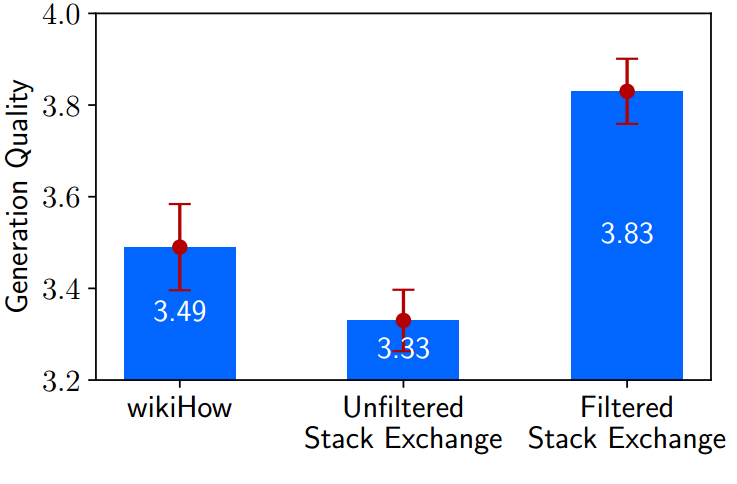 2024-04-04
Slides created for CS886 at UWaterloo
50
RLHF
RLHF - Reinforcement Learning from Human feedback

Training language models to follow instructions with human feedback, Long Ouyang et al. Advances in Neural Information Processing Systems (2022), from OpenAI
2024-04-04
Slides created for CS886 at UWaterloo
51
Motivation for RLHF in LLMs
Part of a broader research in aligning AI systems with human intentions

Default LLM Behaviour
Optimize next word prediction objective
Lead to unintended output
Made up facts
Biased or toxic text
Simply not following instructions

Clear Misalignment!
2024-04-04
Slides created for CS886 at UWaterloo
52
[Speaker Notes: Optimize next word prediction objective -> one proxy for what we want the model to do]
Motivation for RLHF in LLMs
Not following instructions
2024-04-04
Slides created for CS886 at UWaterloo
53
Motivation for RLHF in LLMs
Not truthful
2024-04-04
Slides created for CS886 at UWaterloo
54
Motivation for RLHF in LLMs
Toxic
2024-04-04
Slides created for CS886 at UWaterloo
55
Motivation for RLHF in LLMs
Goal: train LLMs to act in accordance with user’s intention

Must Encompass
Explicit Intentions: following exact instructions (helpfulness)
Implicit Intentions: remaining truthful, unbiased and non-toxic/harmful

RLHF uses human preferences as a reward signal to fine-tune LLMs
2024-04-04
Slides created for CS886 at UWaterloo
56
[Speaker Notes: Goal: train LLMs to act in accordance with user’s intention -> INCLUDES: human preferences and human values]
InstructGPT
Shows how finetuning with human feedback using RL can be a viable approach for aligning LLMs with human intent

InstructGPT displays improvements on truthfulness and reduces toxic output while maintaining the model’s performance across standard NLP datasets 

The refined model operates with 1.3 billion parameters, in contrast to the original GPT-3 model's 175 billion parameters.
2024-04-04
Slides created for CS886 at UWaterloo
57
Background on Reinforcement Learning
Machine Learning
Supervised
Reinforcement
Unsupervised
Task Driven (Classification/Regression)
Data Driven (Clustering)
Algorithm learns a policy for decision making in an environment
2024-04-04
Slides created for CS886 at UWaterloo
58
[Speaker Notes: Reinforcement learning in formal terms is a method of machine learning wherein the software agent learns to perform certain actions in an environment which lead it to maximum reward. It does so by exploration and exploitation of knowledge it learns by repeated trials of maximizing the reward.]
Intuitive Example of RL
Objective: cross a dark unknown field containing stones/pits

Rule: if you fall into a pit or hit a rock, you must start from beginning

The number of steps you take each try are your points (reward)
Source: DALL·E 2
2024-04-04
Slides created for CS886 at UWaterloo
59
Intuitive Example of RL
Blindly walk forward, after x steps you fall into a pit, gain x points
Start again, walk x steps, but now you turn left/right. After y steps you hit a stone, gain y points (y > x)
Restart again, take same path as before but at y steps you take another detour until you hit a stone after z steps, gain z points (z > y)
Restart, take same path so far, after z steps, another detour and finally you cross the field
Source: DALL·E 2
2024-04-04
Slides created for CS886 at UWaterloo
60
Intuitive Example of RL - Diagram
2024-04-04
Slides created for CS886 at UWaterloo
61
[Speaker Notes: Remove and write this text in red in next slide (NOTE)]
Intuitive Example of RL - Generalized
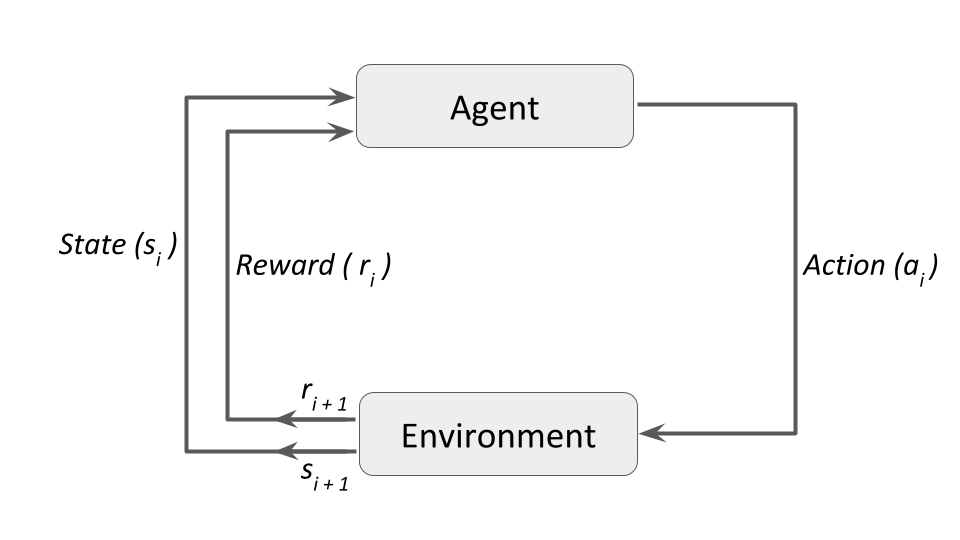 2024-04-04
Slides created for CS886 at UWaterloo
62
[Speaker Notes: Reinforcement learning in formal terms is a method of machine learning wherein the software agent learns to perform certain actions in an environment which lead it to maximum reward. It does so by exploration and exploitation of knowledge it learns by repeated trials of maximizing the reward.]
RL Terminology
Agent: An entity that interacts with the environment to perform actions and collect rewards
Environment: The context or setting within which the agent operates and makes decisions
Action Space: The set of all possible decisions or moves the agent can make
State Space: The set of all possible configurations of the environment reflecting the consequences of past actions
Reward: The feedback from the environment in response to the agent's action, indicating the value of the action's outcome
Policy (π): The strategy or approach the agent uses to decide the next action based on the current state
2024-04-04
Slides created for CS886 at UWaterloo
63
RL Approaches
Can broadly be categorized into 3 groups:
Value-Based
RL Approaches
Policy-Based
Model-Based
2024-04-04
Slides created for CS886 at UWaterloo
64
Value-Based Methods
2024-04-04
Slides created for CS886 at UWaterloo
65
[Speaker Notes: Put in slide]
Policy-Based Methods
2024-04-04
Slides created for CS886 at UWaterloo
66
Model-Based Methods
These methods involve learning a model of the environment and using it to make predictions about future states and rewards

Tailored solutions for each environment, with no universal algorithm due to the diversity of potential models
2024-04-04
Slides created for CS886 at UWaterloo
67
Proximal Policy Optimization (PPO)
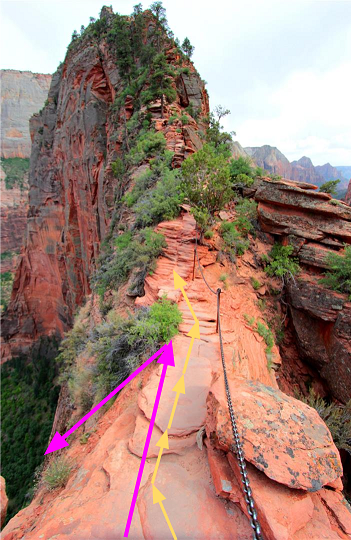 Introduced by OpenAI in 2017 and is considered as a state-of-the-art policy-based RL algorithm

Enhances training stability in policy updates by limiting the magnitude to prevent large, disruptive changes

Balances between exploration and exploitation by maintaining proximity to proven policies
Source: RL - Proximal Policy Optimization (PPO) Explained by Jonathan Hui
2024-04-04
Slides created for CS886 at UWaterloo
68
[Speaker Notes: Why Small Updates?
Empirical Evidence: Smaller updates are more likely to lead to optimal solutions.
Avoiding Risks: Large updates can drastically worsen the policy, potentially making recovery difficult or impossible.

However, the problem comes from the step size:
Too small, the training process was too slow
Too high, there was too much variability in the training]
PPO
2024-04-04
Slides created for CS886 at UWaterloo
69
[Speaker Notes: π_θ(a|s) is stochastic, meaning that the parameters dictate the sampling probability of actions a

In the context of RL, a policy π is simply a function that returns a feasible action a given a state s. In policy-based methods, the function (e.g., a neural network) is defined by a set of tunable parameters θ. We can adjust these parameters, observe the differences in resulting rewards, and update θ in the direction that yields higher rewards. This mechanism underlies the notion of all policy gradient methods.]
PPO – Ratio Function
2024-04-04
Slides created for CS886 at UWaterloo
70
[Speaker Notes: As we can see, rt​(θ) denotes the probability ratio between the current and old policy]
PPO – The Unclipped Part
2024-04-04
Slides created for CS886 at UWaterloo
71
[Speaker Notes: However, without a constraint, if the action taken is much more probable in our current policy than in our former, this would lead to a significant policy gradient step and, therefore, an excessive policy update.

The reason it is termed "conservative" is that even without the clipping mechanism, the update rule is designed to be cautious in how it updates the policy to prevent drastic changes that could destabilize the learning process.]
PPO – The Clipped Part
2024-04-04
Slides created for CS886 at UWaterloo
72
[Speaker Notes: epsilon is a hyperparameter that helps us to define this clip range (in the paper  ϵ=0.2ϵ=0.2.).

Clipped Surrogate Objective Function:]
InstructGPT
2024-04-04
Slides created for CS886 at UWaterloo
73
InstructGPT
2024-04-04
Slides created for CS886 at UWaterloo
74
Supervised Fine-Tuning Model (SFT)
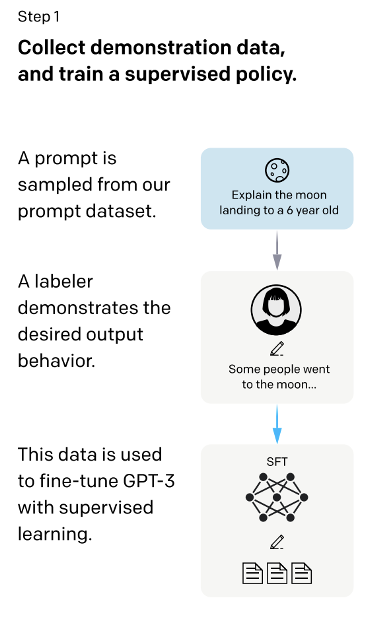 Initiated by recruiting 40 contractors through a selective screening process

Compiled a dataset of human-written demonstrations of the desired output behaviour on prompts (mostly English) submitted to the OpenAI API and some labeler-written prompts

Used this dataset as source of supervised learning training
2024-04-04
Slides created for CS886 at UWaterloo
75
[Speaker Notes: Acts as the base policy]
InstructGPT
2024-04-04
Slides created for CS886 at UWaterloo
76
Reward Model (RM)
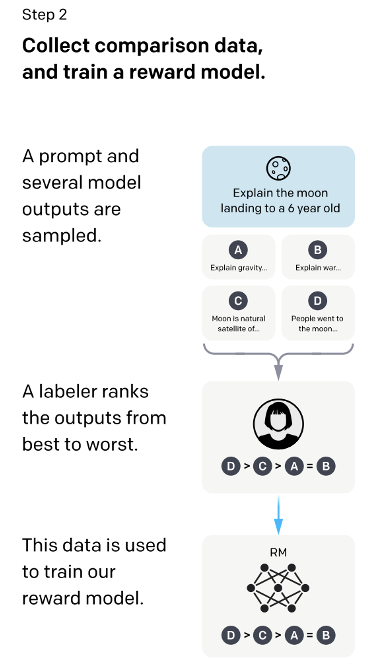 2024-04-04
Slides created for CS886 at UWaterloo
77
[Speaker Notes: Starting from the SFT model with the final unembedding layer removed, we trained a model to take in a prompt and response, and output a scalar reward. In this paper we only use 6B RMs, as this saves a lot of compute, and we found that 175B RM training could be unstable 

between K = 4 and K = 9 responses to rank. This produces 􏰀K􏰁 comparisons for each prompt shown to a labeler. 

Loss Function (minimizing) negative log of the softmax probability of the preferred completion's score over the non-preferred one

where rθ (x, y) is the scalar output of the reward model for prompt x and completion y with parameters θ, yw is the preferred completion out of the pair of yw and yl, and D is the dataset of human comparisons.]
InstructGPT
2024-04-04
Slides created for CS886 at UWaterloo
78
RLHF
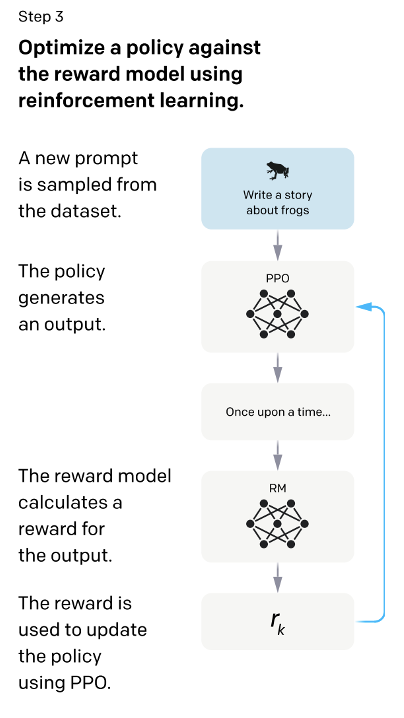 2024-04-04
Slides created for CS886 at UWaterloo
79
[Speaker Notes: How they evaluated
User id to split dataset into training, test set

We also experiment with mixing the pretraining gradients into the PPO gradients, in order to fix the performance regressions on public NLP datasets. We call these models “PPO-ptx.” We maximize the following combined objective function in RL training: 
where πRL is the learned RL policy, πSFT is the supervised trained model, and Dpretrain is the 
pretraining distribution. The KL reward coefficient, β, and the pretraining loss coefficient, γ, control the strength of the KL penalty and pretraining gradients respectively. For "PPO" models, γ is set to 0. Unless otherwise specified, in this paper InstructGPT refers to the PPO-ptx models.]
Human Evaluations of Various Models
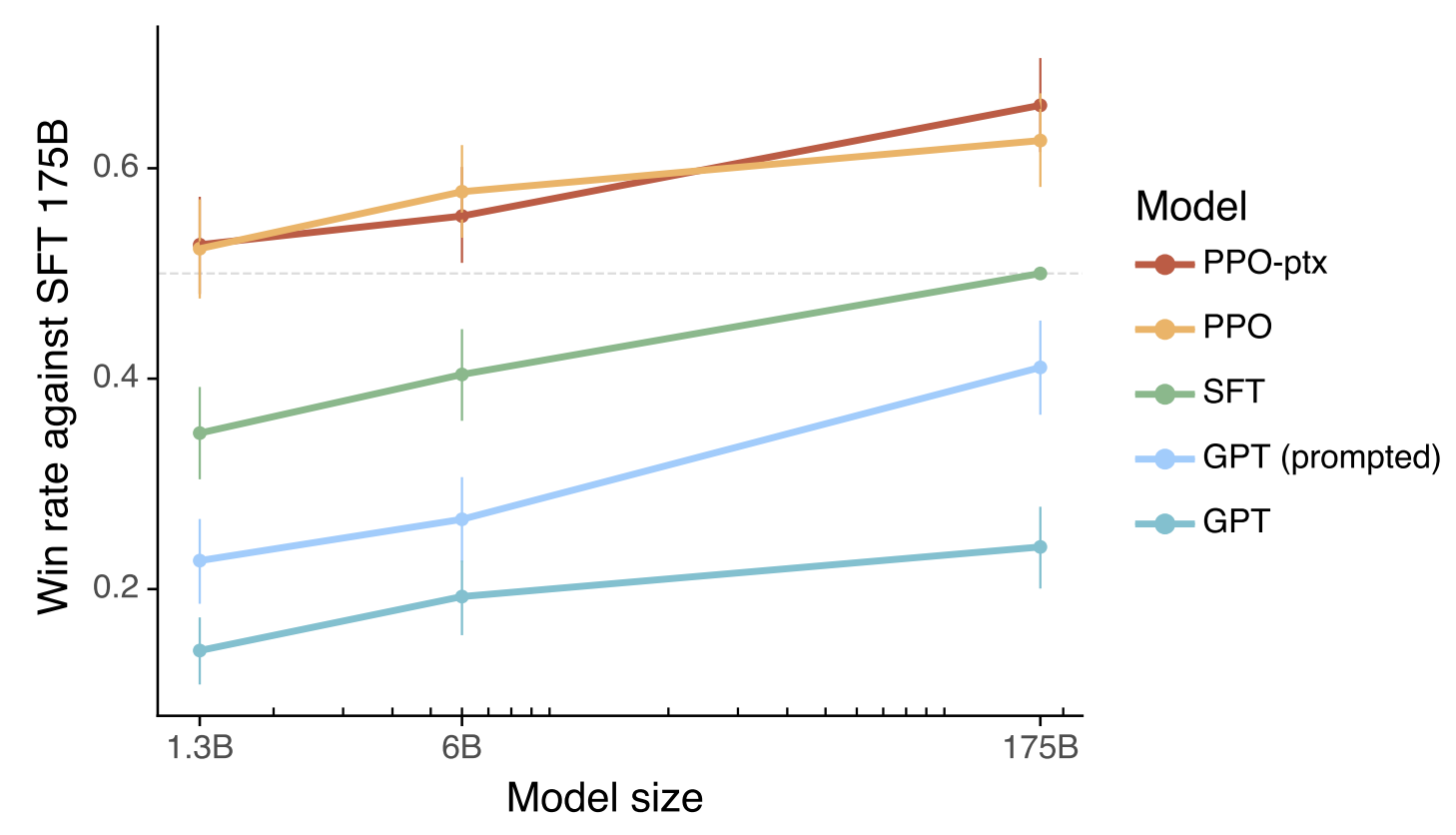 2024-04-04
Slides created for CS886 at UWaterloo
80
[Speaker Notes: Human evaluations of various models on our API prompt distribution, evaluated by how often outputs from each model were preferred to those from the 175B SFT model. Our InstructGPT models (PPO-ptx) as well as its variant trained without pretraining mix (PPO) significantly outperform the GPT-3 baselines (GPT, GPT prompted); outputs from our 1.3B PPO-ptx model are preferred to those from the 175B GPT-3. Error bars throughout the paper are 95% confidence intervals.

They found that outputs from the 1.3B parameter InstructGPT model are preferred to outputs from the 175B GPT-3 model, despite having 100x fewer parameters. 

They experiment with different sizes of the GPT-3 language models (1.3B, 6B, and 175B parameters). They also compare the performance of their InstructGPT models, which have 1.3B parameters, to the original GPT-3 models]
Metadata Results
2024-04-04
Slides created for CS886 at UWaterloo
81
[Speaker Notes: Metadata results on the API distribution. Note that, due to dataset sizes, these results are collapsed across model sizes. See Appendix E.2 for analysis that includes model size. Compared to GPT-3, the PPO models are more appropriate in the context of a customer assistant, are better at following explicit constraints in the instruction and attempting the correct instruction, and less likely to ‘hallucinate’ (meaning, making up information on closed domain tasks like summarization).]
Comparisons with FLAN and T0 by Likert Scores
2024-04-04
Slides created for CS886 at UWaterloo
82
[Speaker Notes: Comparing our models with FLAN and T0 in terms of Likert scores on a 1-7 scale, on the InstructGPT prompt distribution. FLAN and T0 perform better than default GPT-3, and comparably with a few-shot GPT-3 model placed into ‘instruction-following’ mode.]
Qualitative Results
Showed generalization to tasks outside the fine-tuning distribution

Includes:
Aligning to intent in different languages


Reasoning tasks in programming
2024-04-04
Slides created for CS886 at UWaterloo
83
Limitations with InstructGPT
When given an instruction with a false premise
Overly hedging for simple questions
2024-04-04
Slides created for CS886 at UWaterloo
84
[Speaker Notes: Bias with data labelers

1) when given an instruction with a false premise, the model sometimes incorrectly assumes the premise is true, (2) the model can overly hedge; when given a simple question, it can sometimes say that there is no one answer to the question and give multiple possible answers, even when there is one fairly clear answer from the context, and (3) the model’s performance degrades when instructions contain multiple explicit constraints (e.g. “list 10 movies made in the 1930’s set in France”) or when constraints can be challenging for language models (e.g. writing a summary in a specified number of sentences).]
Issues with RLHF
Methodology
Complex procedure as it includes fitting of reward model and fine-tuning of language model using human preferences.
Implementation complexity
Includes careful hyperparameter tuning and potentially sampling from LLM
Efficiency and Performance
While it helps aligning human preferences, it can be less efficient and stable
2024-04-04
Slides created for CS886 at UWaterloo
85
RLHF
2024-04-04
Slides created for CS886 at UWaterloo
86
Do we need the reward model???
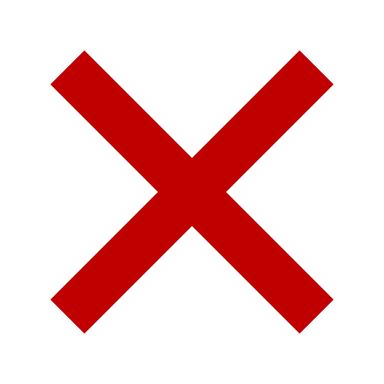 No reward model training
2024-04-04
Slides created for CS886 at UWaterloo
87
Do we need the reward model???
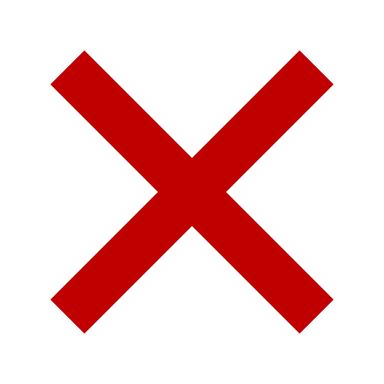 2024-04-04
Slides created for CS886 at UWaterloo
88
Direct Preference Optimization
DPO, a simple RL-free algorithm for training language models from preferences







 Direct Preference Optimization: Your Language Model is Secretly a Reward Model Rafailov et. aI arXiv preprint 2023. arXiv:2305.18290
2024-04-04
Slides created for CS886 at UWaterloo
89
DPO derivation
Reward model
2024-04-04
Slides created for CS886 at UWaterloo
90
DPO derivation
Policy to be optimized
2024-04-04
Slides created for CS886 at UWaterloo
91
DPO derivation
Reference policy
2024-04-04
Slides created for CS886 at UWaterloo
92
DPO derivation
Optimal policy shouldn't be too different
 from reference policy
2024-04-04
Slides created for CS886 at UWaterloo
93
DPO derivation
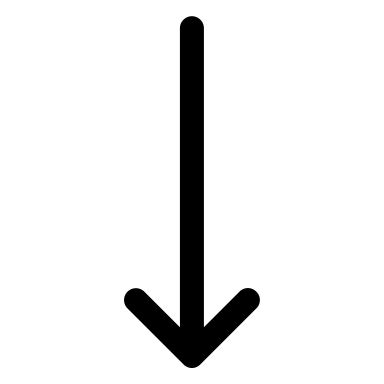 Optimal solution to KL-constrained maximization objective
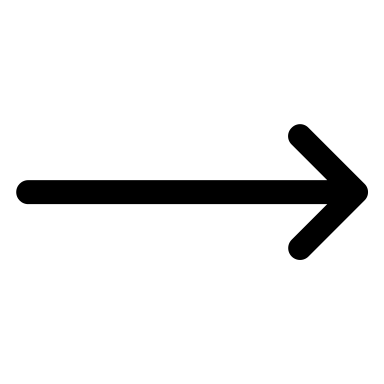 2024-04-04
Slides created for CS886 at UWaterloo
94
DPO derivation
2024-04-04
Slides created for CS886 at UWaterloo
95
DPO derivation
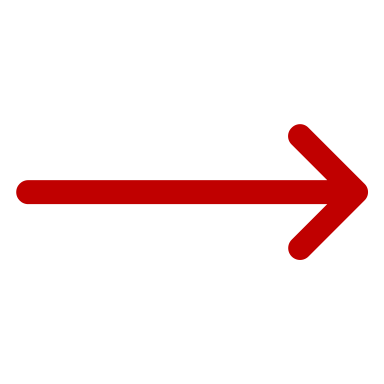 Preferred response
2024-04-04
Slides created for CS886 at UWaterloo
96
DPO
2024-04-04
Slides created for CS886 at UWaterloo
97
DPO
2024-04-04
Slides created for CS886 at UWaterloo
98
DPO
Higher weight when reward estimate is wrong
2024-04-04
Slides created for CS886 at UWaterloo
99
DPO
Increase likelihood for preferred response
2024-04-04
Slides created for CS886 at UWaterloo
100
DPO
Decrease likelihood for dispreferred response
2024-04-04
Slides created for CS886 at UWaterloo
101
Controlled Sentiment Generation
Goal: For a given movie review x, generate y with positive sentiment



DPO’s reward/KL tradeoff strictly dominates PPO
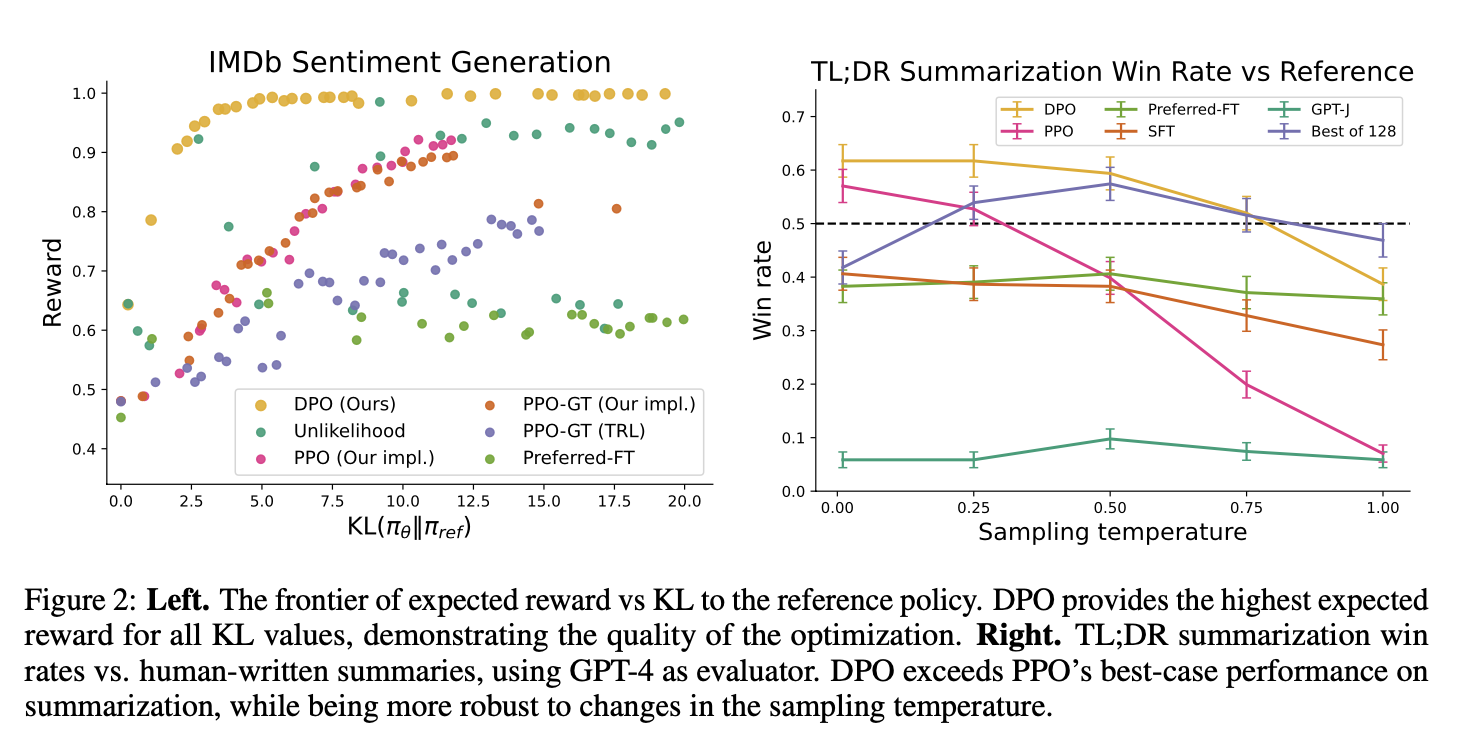 2024-04-04
Slides created for CS886 at UWaterloo
102
Summarization
Goal: For a forum post from Reddit x, generate summary y with main points


DPO more robust to sampling temperatures than PPO
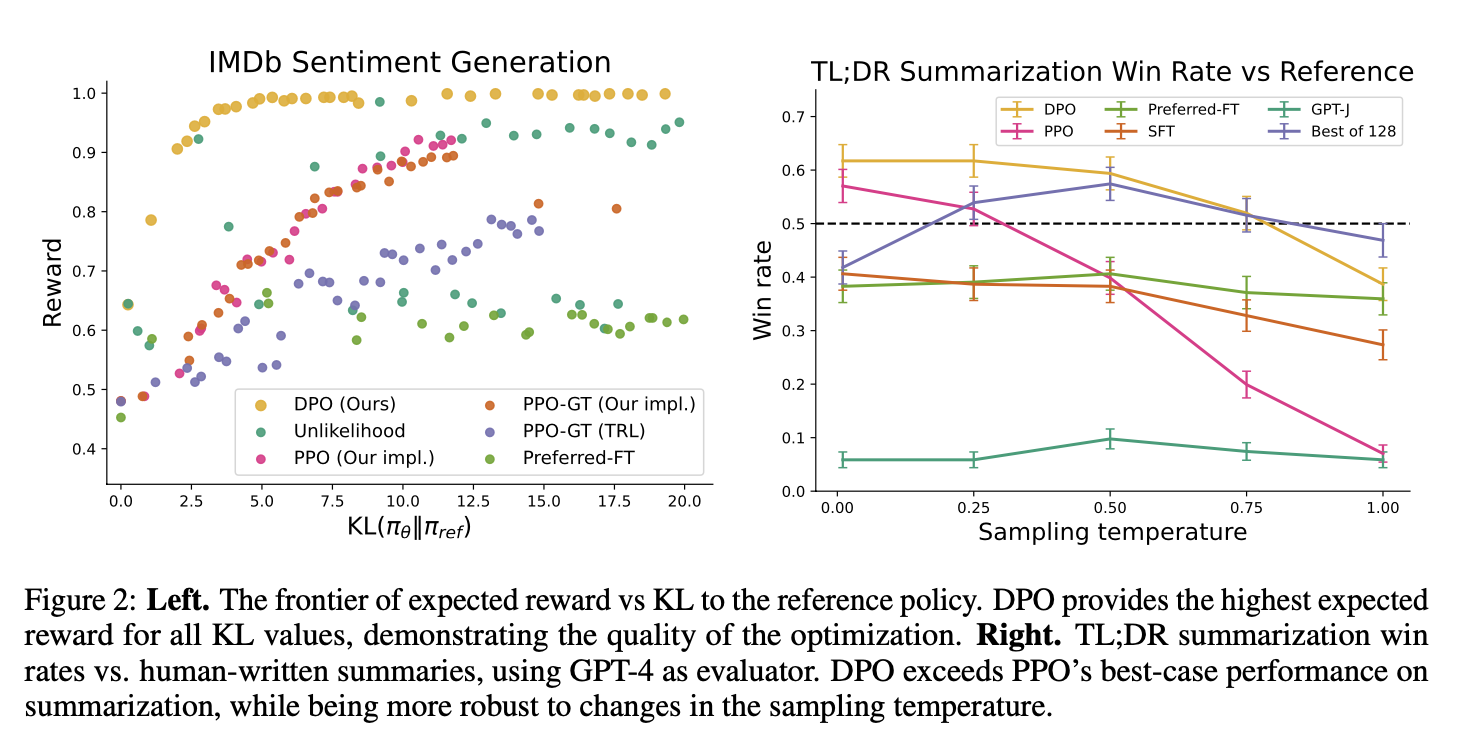 2024-04-04
Slides created for CS886 at UWaterloo
103
Single-turn dialogue
Goal: x is a human query, which may be anything from a question and the model must produce an engaging and helpful response y 

Provides similar or better performance to the computationally demanding Best of 128 baseline
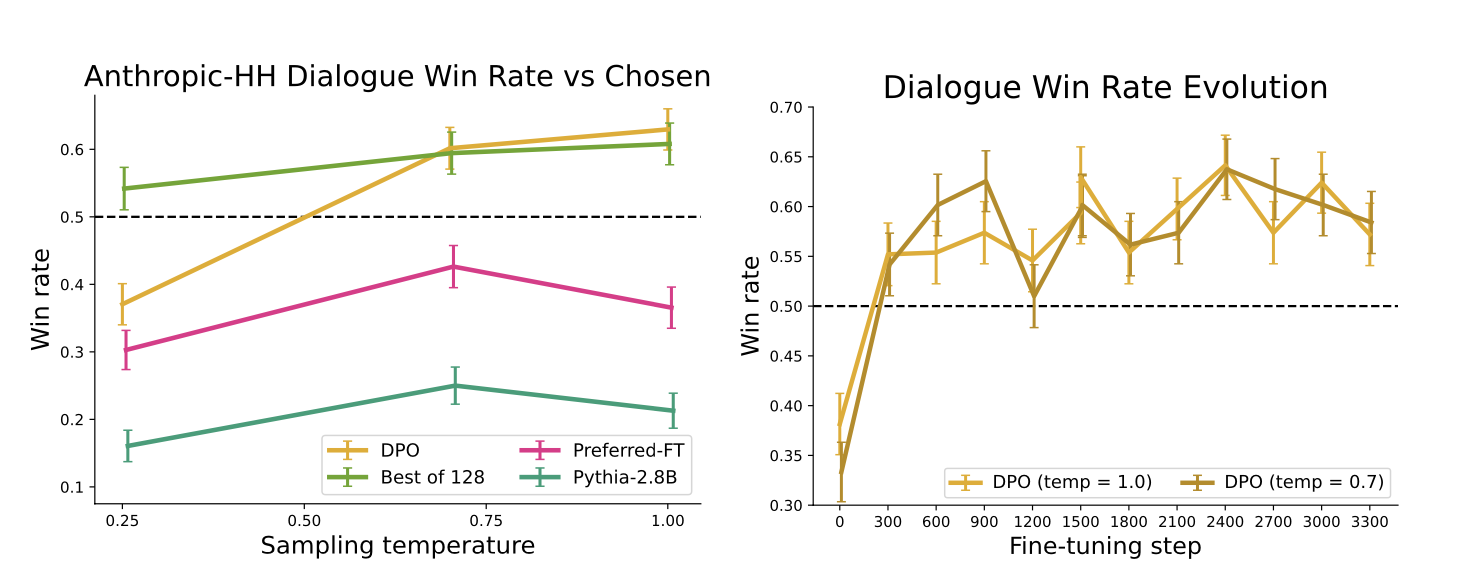 2024-04-04
Slides created for CS886 at UWaterloo
104
Win rates for different sampling temperatures
DPO’s improvement over the dataset labels is fairly stable over the course of training for different sampling temperatures.
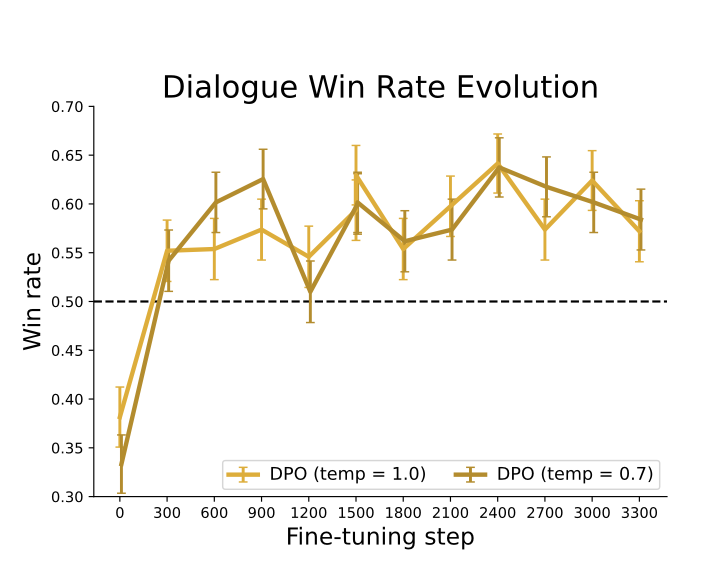 [Speaker Notes: Win rates for different sampling temperatures over the course of training.]
Win rates for different sampling temperatures
DPO converges to its best performance relatively quickly
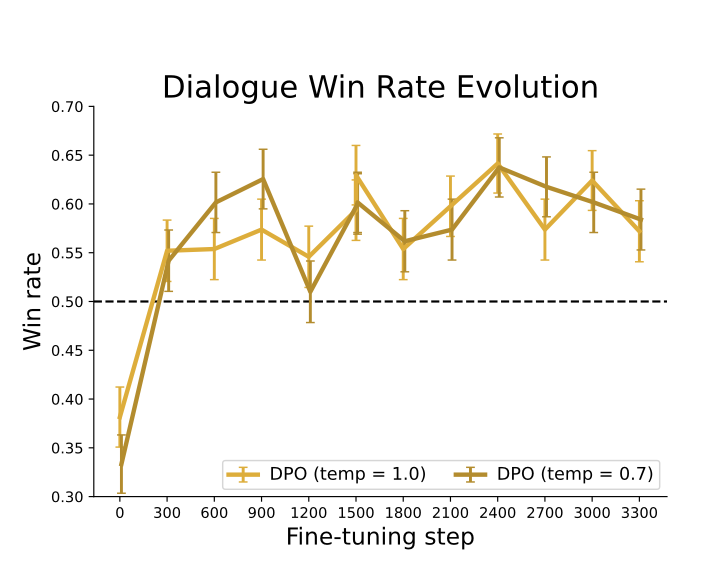 Validating GPT-4 judgments with human judgments
Comparison between GPT-4 judgments with human
2024-04-04
Slides created for CS886 at UWaterloo
107
Zephyr: Direct Distillation of LM Alignment
Highlights:
Aligning a small open LLM entirely through distillation
Utilize AI Feedback (AIF) from an ensemble of teacher models as preference data






 Zephyr: Direct Distillation of LM Alignment. Lewis Tunstall et. aI arXiv preprint 2023. arXiv:2310.16944
2024-04-04
Slides created for CS886 at UWaterloo
108
Zephyr
2024-04-04
Slides created for CS886 at UWaterloo
109
Zephyr
2024-04-04
Slides created for CS886 at UWaterloo
110
Step 1: Distilled Supervised Fine-Tuning
Leverages a teacher model to generate high-quality responses for SFT
Goal: distill some of the teacher model's capability to our model
Teacher model πT
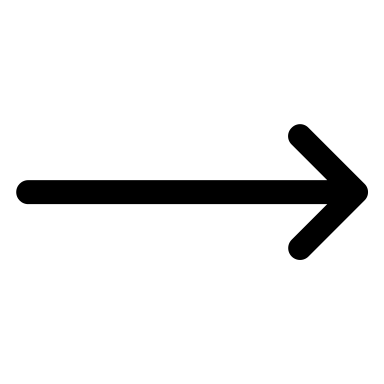 2024-04-04
Slides created for CS886 at UWaterloo
111
Step 1: Distilled Supervised Fine-Tuning
Leverages a teacher model to generate high-quality responses for SFT
Goal: distill some of the teacher model's capability to our model
Teacher model πT
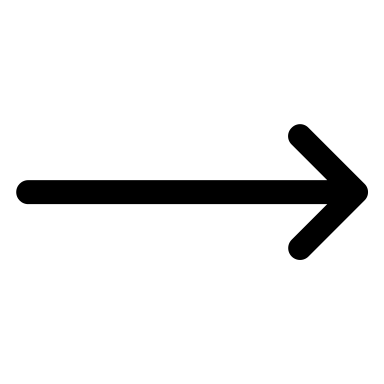 Sample first response:
2024-04-04
Slides created for CS886 at UWaterloo
112
Step 1: Distilled Supervised Fine-Tuning
Leverages a teacher model to generate high-quality responses for SFT
Goal: distill some of the teacher model's capability to our model
Teacher model πT
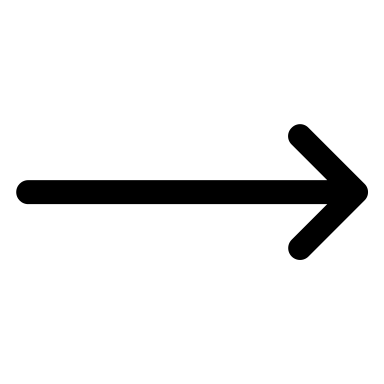 Find the model π such that it maximizes the expected log probability of response y from refined prompt x (sampled from the dataset C)
2024-04-04
Slides created for CS886 at UWaterloo
113
Step 1: Distilled Supervised Fine-Tuning
Large-scale, self-instruct-style dataset construction (UltraChat) 


Followed by distilled supervised fine-tuning (dSFT)
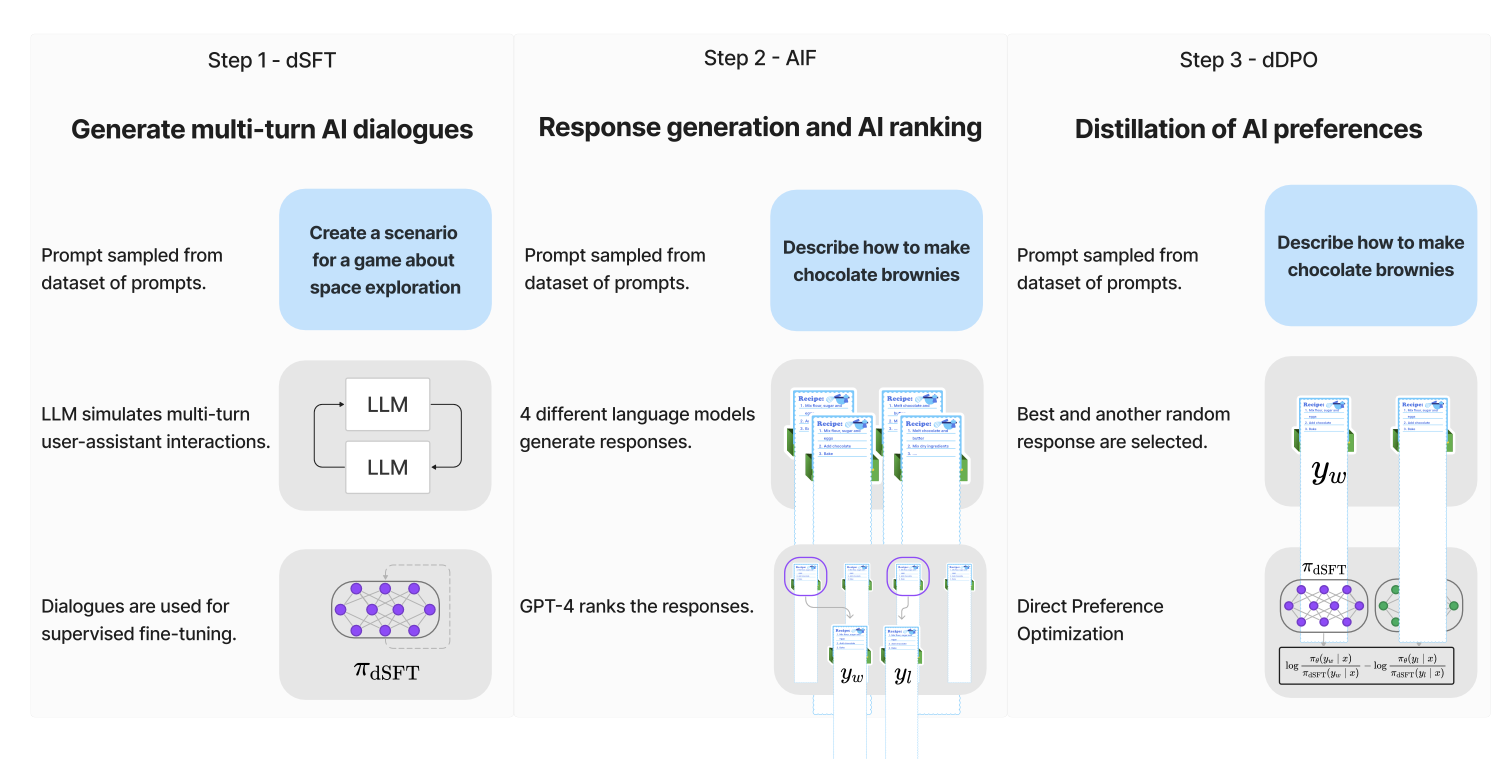 2024-04-04
Slides created for CS886 at UWaterloo
114
Zephyr
2024-04-04
Slides created for CS886 at UWaterloo
115
Step 2: AI Feedback through Preferences
Use AI preferences from the teacher model on generated outputs from other models
Prompt: 𝑥
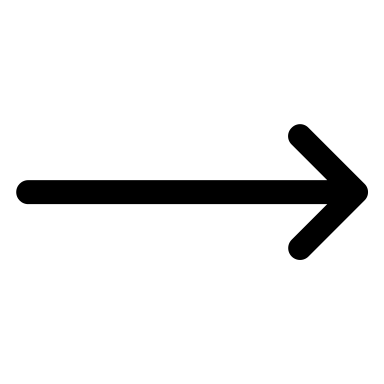 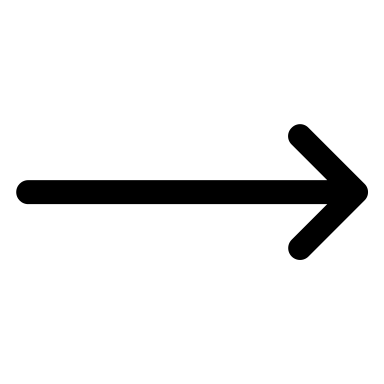 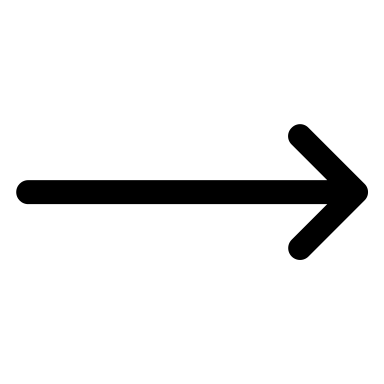 π4
π1
π2
𝑦4 ∼ π4(·|𝑥)
𝑦1 ∼ π1(·|𝑥)
𝑦2 ∼ π2(·|𝑥)
…..
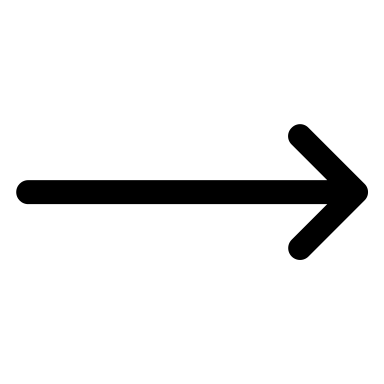 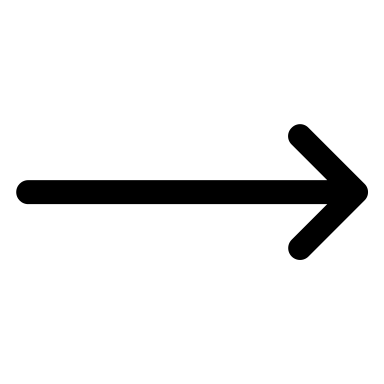 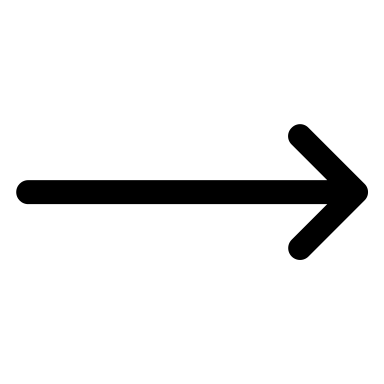 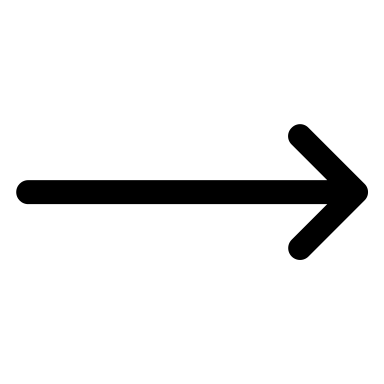 …..
s1 ∼ πT (·|𝑥, 𝑦1)
s2 ∼ πT (·|𝑥, 𝑦2)
s4 ∼ πT (·|𝑥, 𝑦4)
>
2024-04-04
Slides created for CS886 at UWaterloo
116
Step 2: AI Feedback through Preferences
AI Feedback (AIF) collection via an ensemble of chat model completions 


Followed by scoring by GPT-4 (teacher model) UltraFeedback 


Binarization of the preferences
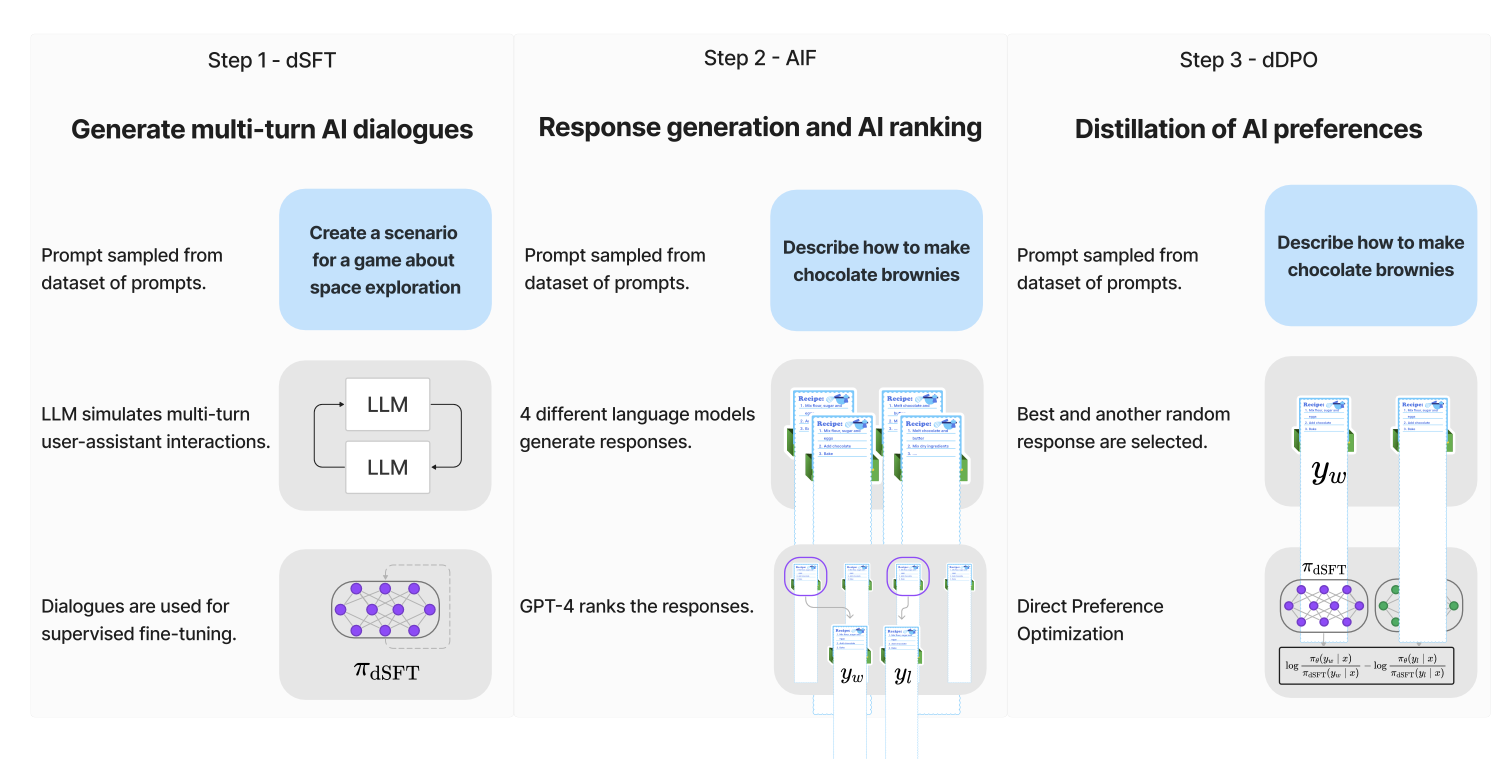 2024-04-04
Slides created for CS886 at UWaterloo
117
Zephyr
2024-04-04
Slides created for CS886 at UWaterloo
118
Step 3: Distilled Direct Preference Optimization
Distilled direct preference optimization (dPO) of the dSFT model utilizing the feedback data
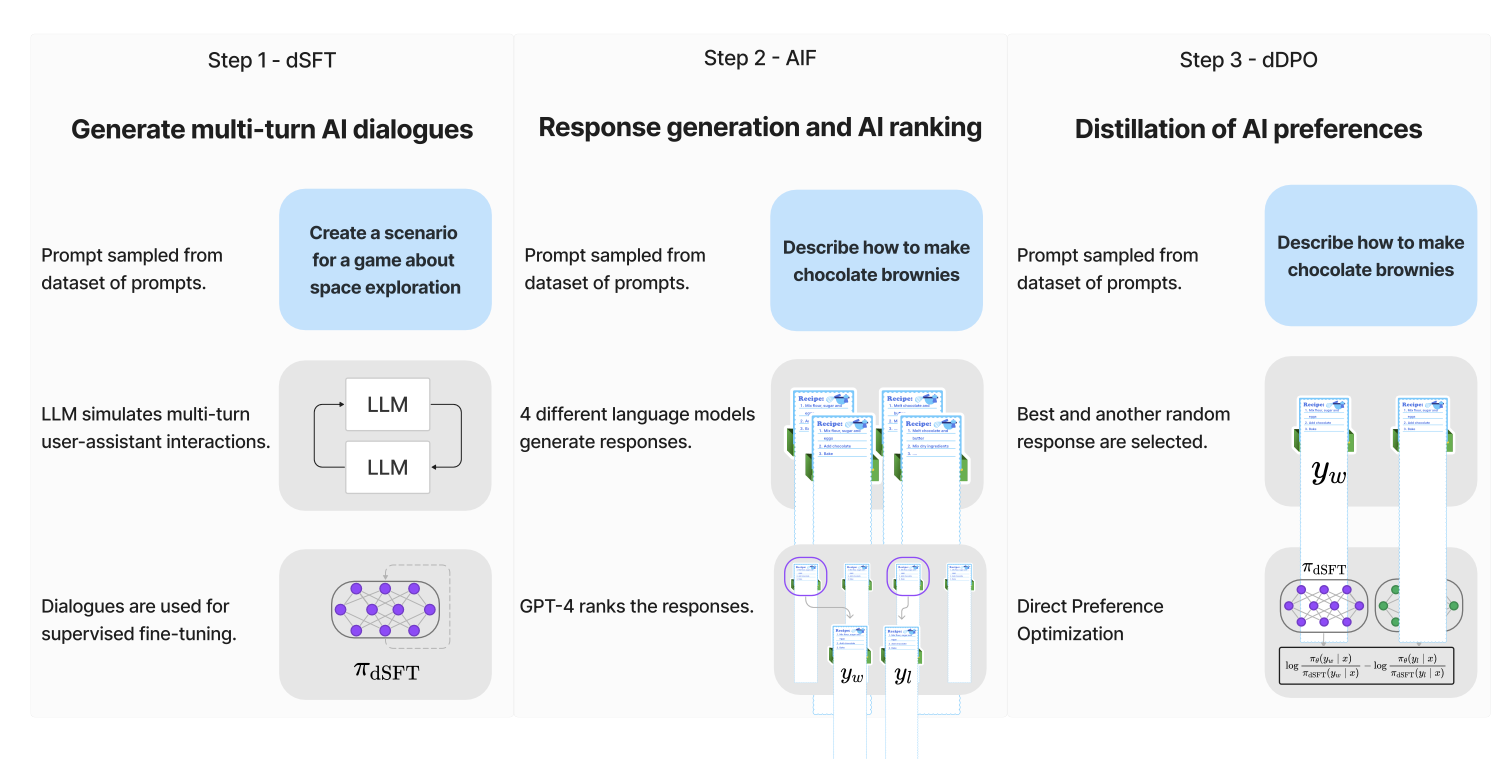 2024-04-04
Slides created for CS886 at UWaterloo
119
Step 3: Distilled Direct Preference Optimization
2024-04-04
Slides created for CS886 at UWaterloo
120
Training details
All finetuning experiments performed with Mistral 7B
Transformer Reinforcement Learning (TRL) library for fine-tuning
DeepSpeed ZeRO-3 and FlashAttention-2 to optimize memory and improve training speed
2024-04-04
Slides created for CS886 at UWaterloo
121
Evaluation
MT-Bench:
Mutli-turn benchmark
160 questions across 8  different areas of knowledge
the model must answer an initial question, and then provide a second response to a predefined follow-up question.
Response rated by GPT-4 on a scale of 1-10
AlpacaEval:
Single-turn benchmark
805 questions on different topics, mostly focused on helpfulness
Models are also scored by GPT-4, but the final metric is the pairwise win-rate against a baseline model (text-davinci-003).
Open LLMs leaderboards:
Multiclass classification tasks: ARC, HellaSwag, MMLU, and Truthful QA
2024-04-04
Slides created for CS886 at UWaterloo
122
Chat benchmark results
Zephyr works best among the 7B size models
2024-04-04
Slides created for CS886 at UWaterloo
123
Chat benchmark results
Zephyr provides comparable results with GPT-4
2024-04-04
Slides created for CS886 at UWaterloo
124
MT-Bench across each domain
AlpacaEval results should be interpreted with care since the prompts in AlpacaEval may not be representative of real-usage and advanced applications


Zephyr-7B is competitive with proprietary models on several categories, is much worse in math and coding.
2024-04-04
Slides created for CS886 at UWaterloo
125
Academic benchmark results
Zephyr works best among the 7B size models
2024-04-04
Slides created for CS886 at UWaterloo
126
Ablation study: Is Preference Optimization Necessary?
dDPO – dSFT: fine-tunes the base model directly with DPO for one epoch on UltraFeedback.
dSFT-1: fine-tunes the base model with SFT for one epoch on UltraChat.
dSFT-2: applies dSFT-1 first, followed by one more epoch of SFT on the top-ranked completions of UltraFeedback.
dDPO + dSFT: applies dSFT-1 first, followed by one epoch of DPO on UltraFeedback.
2024-04-04
Slides created for CS886 at UWaterloo
127
Ablation study: Is Preference Optimization Necessary?
dDPO – dSFT: fine-tunes the base model directly with DPO for one epoch on UltraFeedback.
dSFT-1: fine-tunes the base model with SFT for one epoch on UltraChat.
dSFT-2: applies dSFT-1 first, followed by one more epoch of SFT on the top-ranked completions of UltraFeedback.
dDPO + dSFT: applies dSFT-1 first, followed by one epoch of DPO on UltraFeedback.
2024-04-04
Slides created for CS886 at UWaterloo
128
Ablation study: Is Preference Optimization Necessary?
dDPO – dSFT: fine-tunes the base model directly with DPO for one epoch on UltraFeedback.
dSFT-1: fine-tunes the base model with SFT for one epoch on UltraChat.
dSFT-2: applies dSFT-1 first, followed by one more epoch of SFT on the top-ranked completions of UltraFeedback.
dDPO + dSFT: applies dSFT-1 first, followed by one epoch of DPO on UltraFeedback.
2024-04-04
Slides created for CS886 at UWaterloo
129
Ablation study: Is Preference Optimization Necessary?
dDPO – dSFT: fine-tunes the base model directly with DPO for one epoch on UltraFeedback.
dSFT-1: fine-tunes the base model with SFT for one epoch on UltraChat.
dSFT-2: applies dSFT-1 first, followed by one more epoch of SFT on the top-ranked completions of UltraFeedback.
dDPO + dSFT: applies dSFT-1 first, followed by one epoch of DPO on UltraFeedback.
2024-04-04
Slides created for CS886 at UWaterloo
130
Backup Slides
2024-04-04
Slides created for CS886 at UWaterloo
131
FLAN Task Clustering
2024-04-04
Slides created for CS886 at UWaterloo
132
FLAN Ablation: Few-shot Instructions
FLAN with few-shot instructions still outperforms zero-shot FLAN
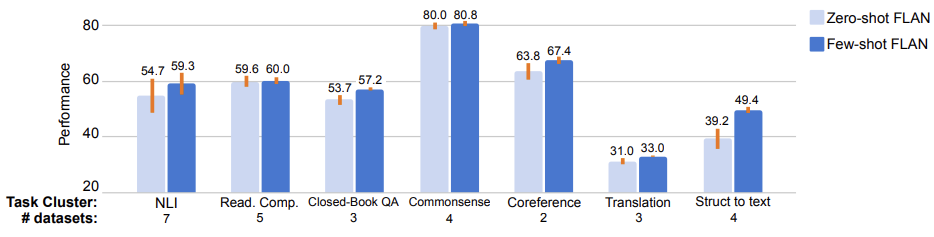 2024-04-04
Slides created for CS886 at UWaterloo
133
[Speaker Notes: Examples of the unseen task help FLAN learn the output format]
FLAN Ablation: Better Prompt Tuning
Instruction tuning helps 
with prompt tuning 
Effectiveness


								
						Average performance on SuperGLUE dev set
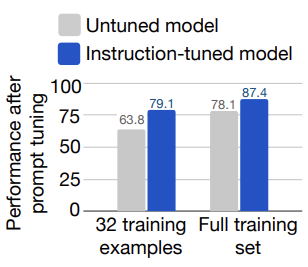 2024-04-04
Slides created for CS886 at UWaterloo
134
T0 Dataset Clustering into tasks
Yellow datsets are used for training,
green dataset are held-out
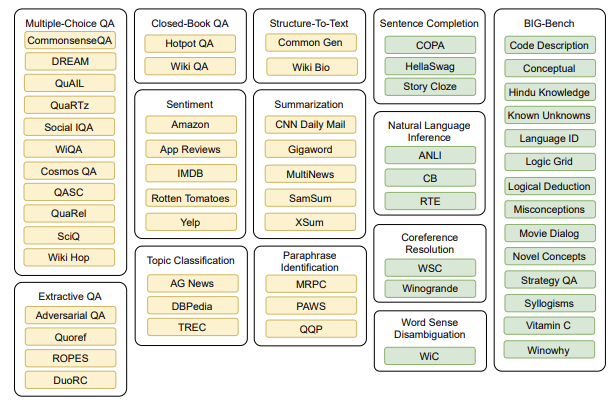 2024-04-04
Slides created for CS886 at UWaterloo
135
LIMA Ablation study: Dataset Quantity
Increasing data quantity 
doesn't further improve 
the performance of the 
7B model
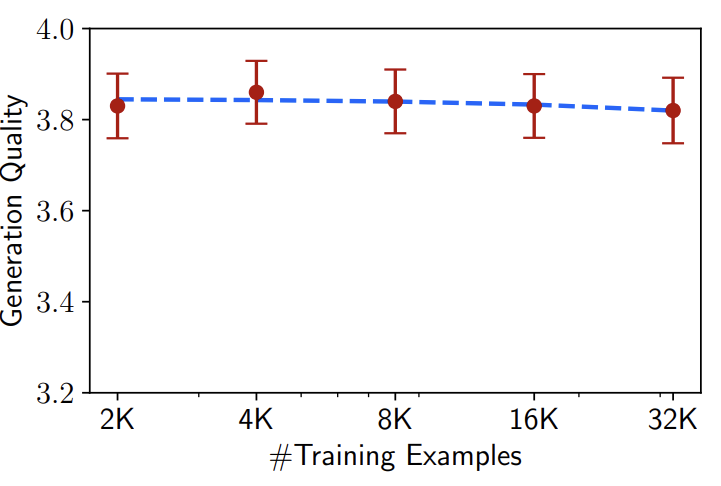 2024-04-04
Slides created for CS886 at UWaterloo
136
LIMA Ablation study: Multi-turn
In 6 out of 10 conversations, LIMA fails to follow the prompt within 3 interactions
Added 30 multi-turn dialogue chains to 
  1000 training examples
10 Manually written
20 edited version of comment
   chains on stack exchange  
Only 30 examples vastly improves multi-turn 
dialog performance of LIMA
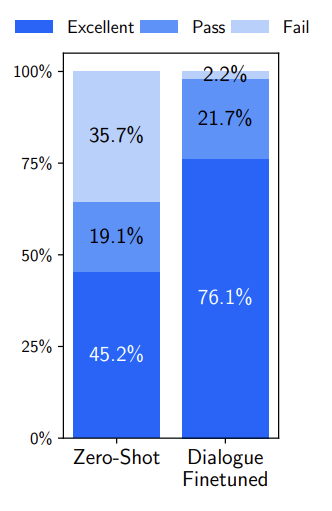 2024-04-04
Slides created for CS886 at UWaterloo
137